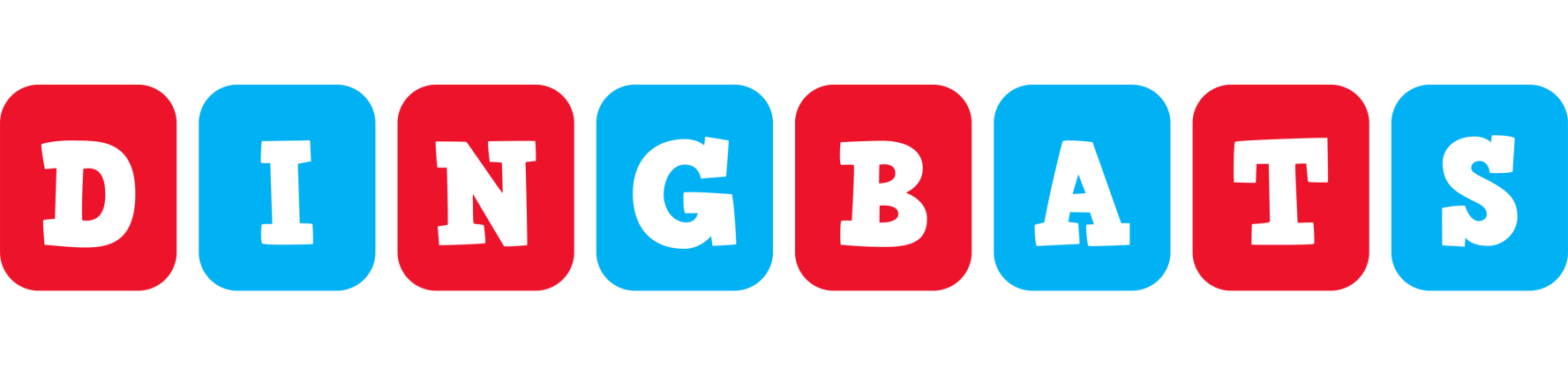 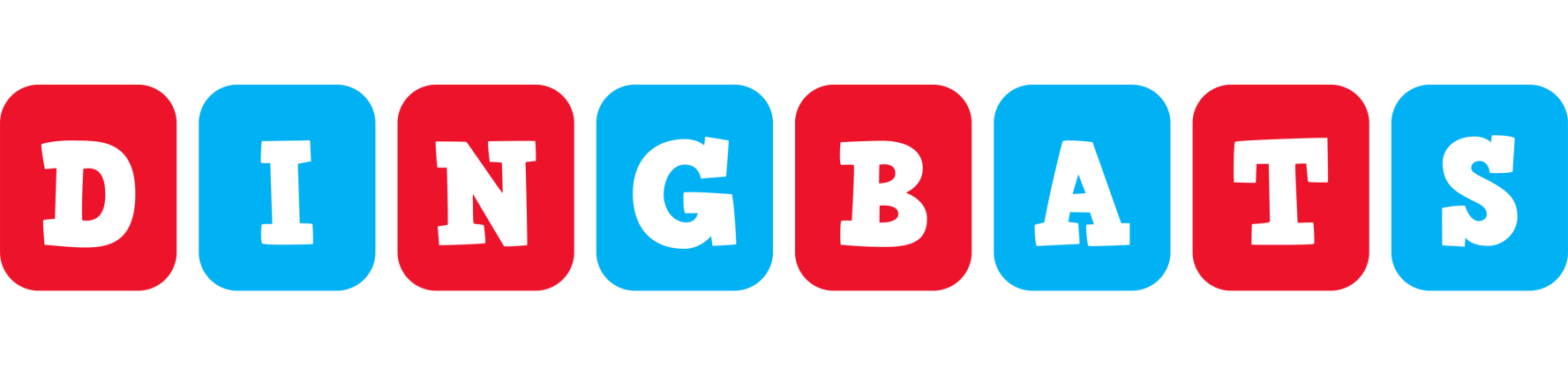 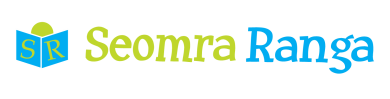 © Seomra Ranga 2024 www.seomraranga.com
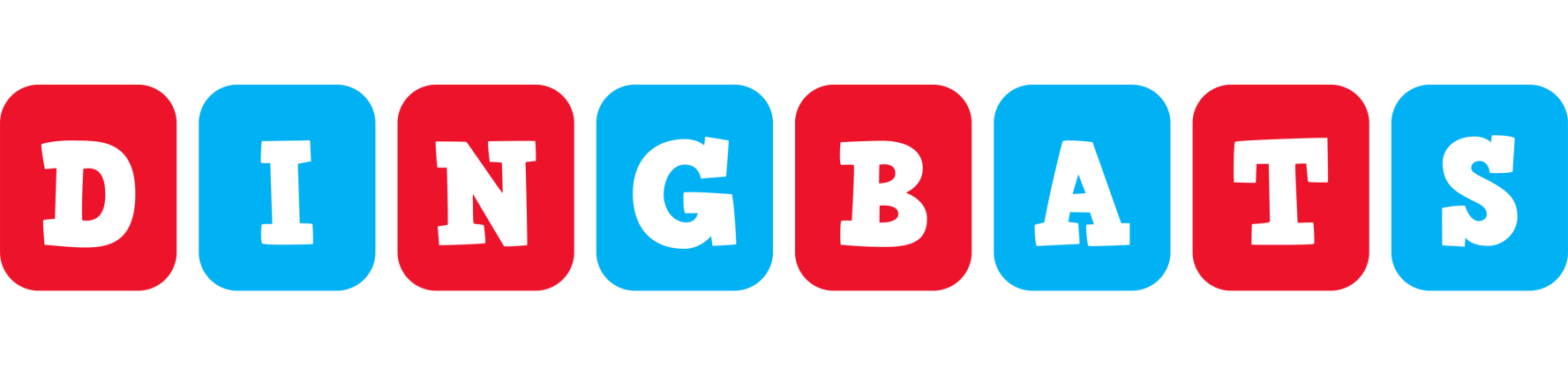 Can you work out the words/phrases from the clues given?
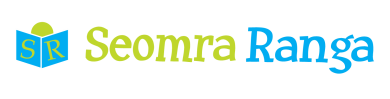 © Seomra Ranga 2024 www.seomraranga.com
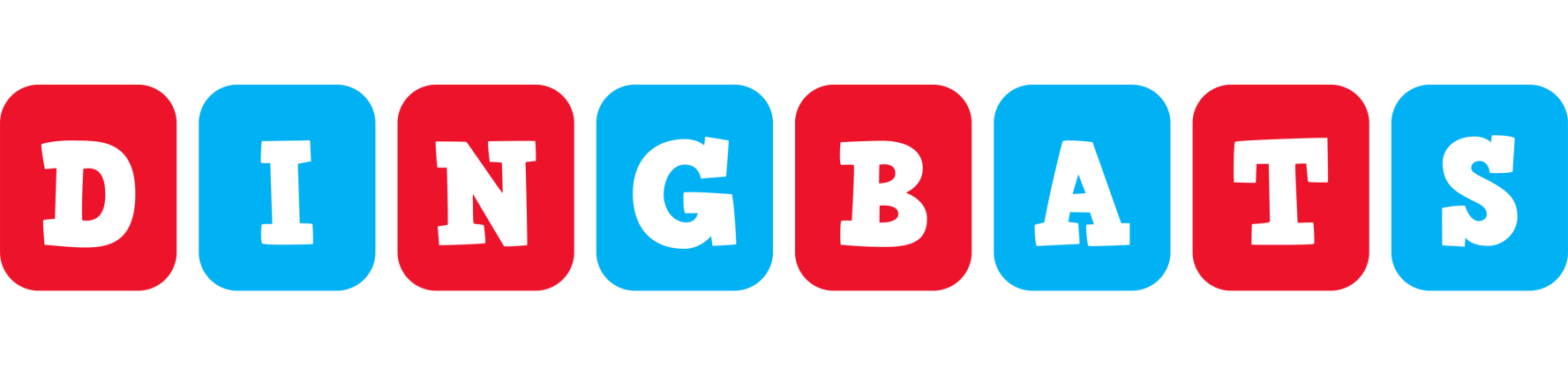 DR.
DO
Doctor Dolittle
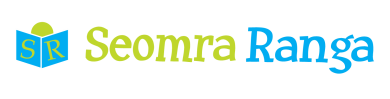 No. 1
© Seomra Ranga 2024 www.seomraranga.com
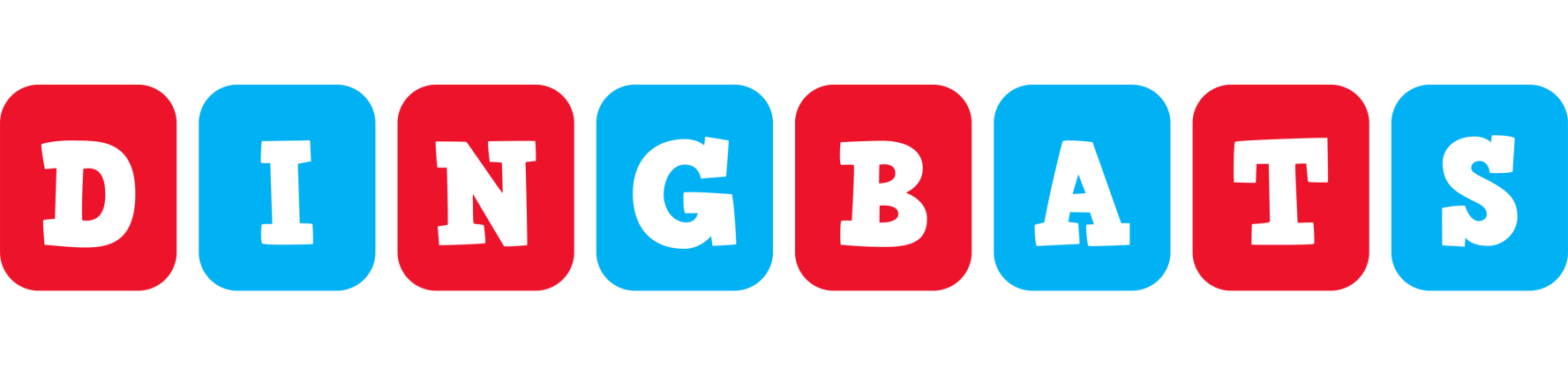 LE
G
Broken Leg
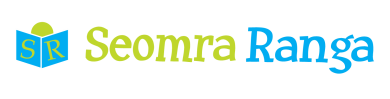 No. 2
© Seomra Ranga 2024 www.seomraranga.com
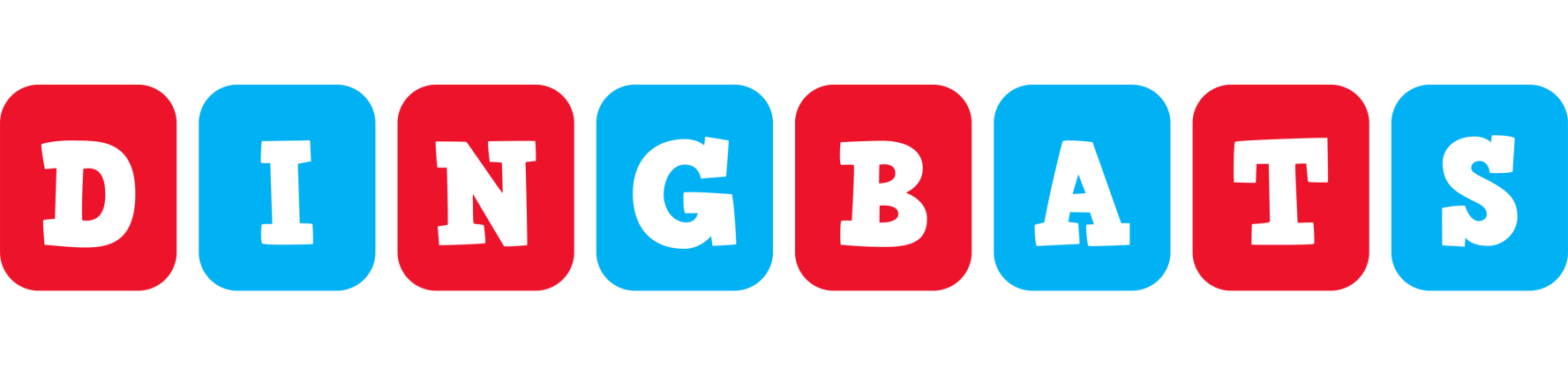 HEADHEELS
Head Over Heels
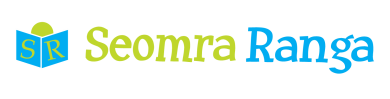 No. 3
© Seomra Ranga 2024 www.seomraranga.com
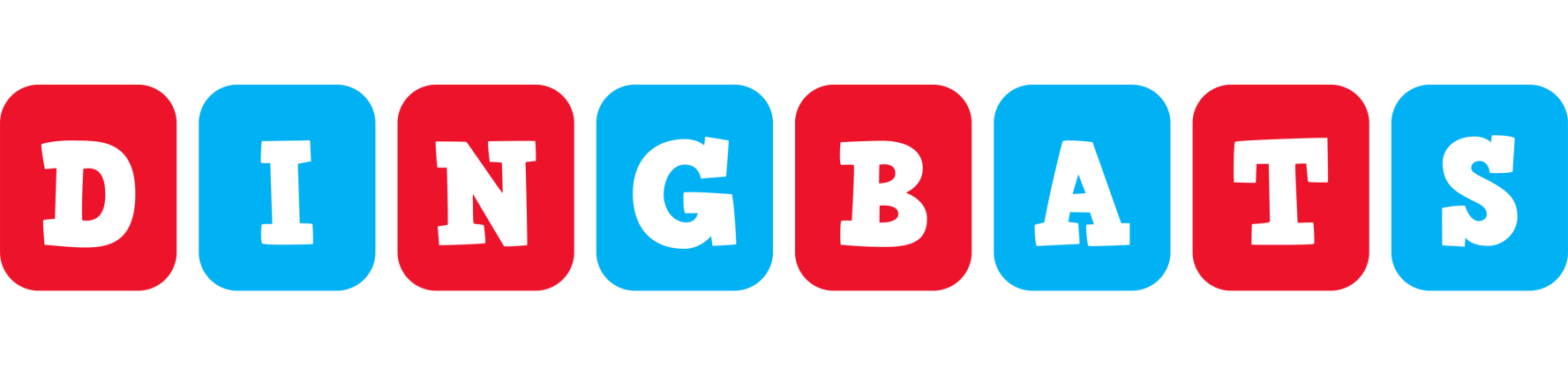 BEN
Big Ben
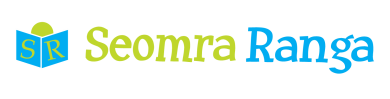 No. 4
© Seomra Ranga 2024 www.seomraranga.com
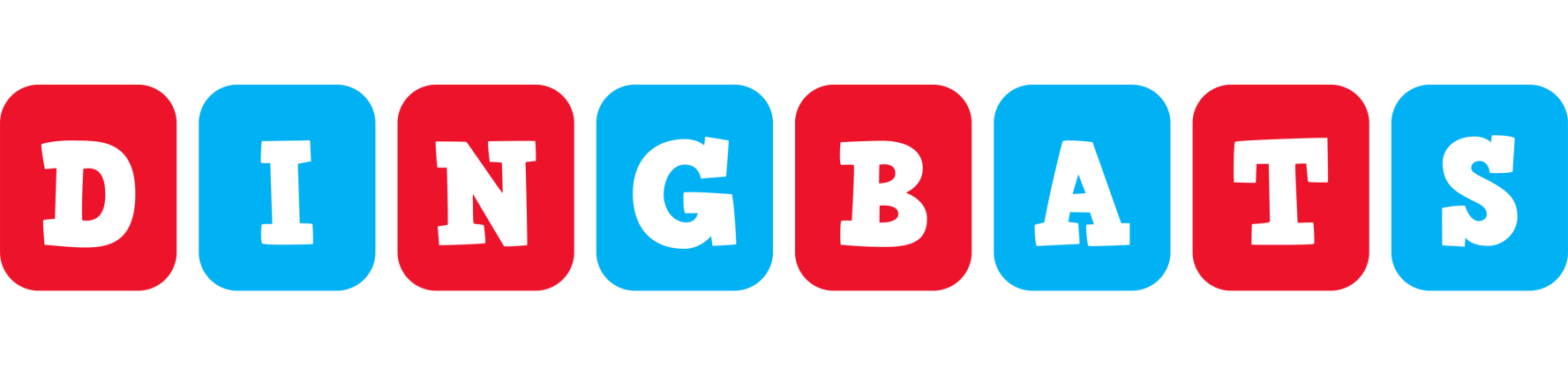 ever
ever
ever
ever
gether
gether
Together Forever
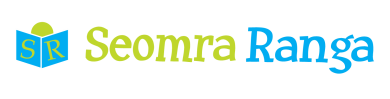 No. 5
© Seomra Ranga 2024 www.seomraranga.com
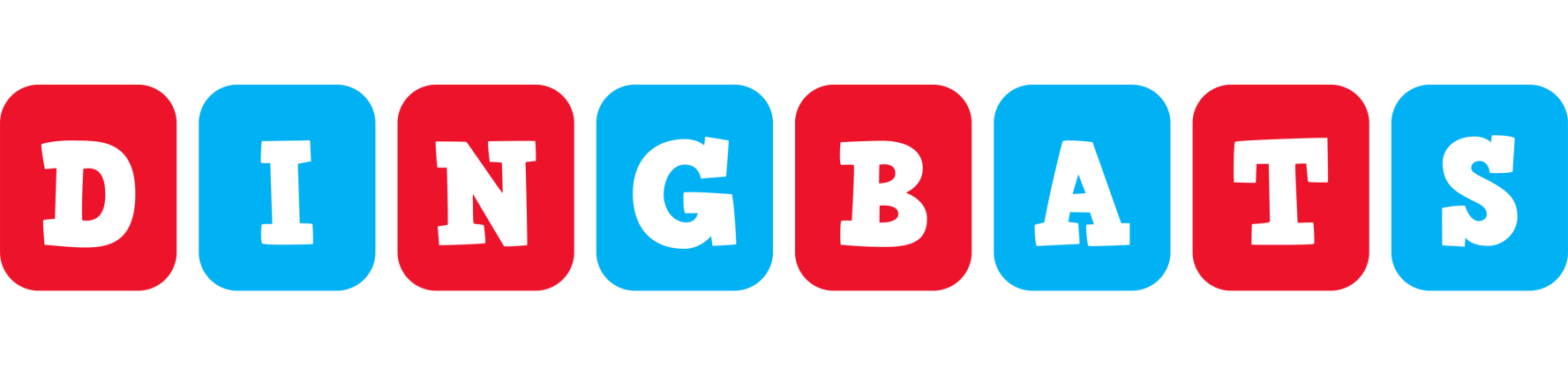 Mr. Green
Mr. Wilson
Mr. Grey
Mr. Daly
YYY
Three Wise Men
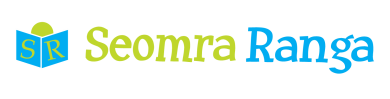 No. 6
© Seomra Ranga 2024 www.seomraranga.com
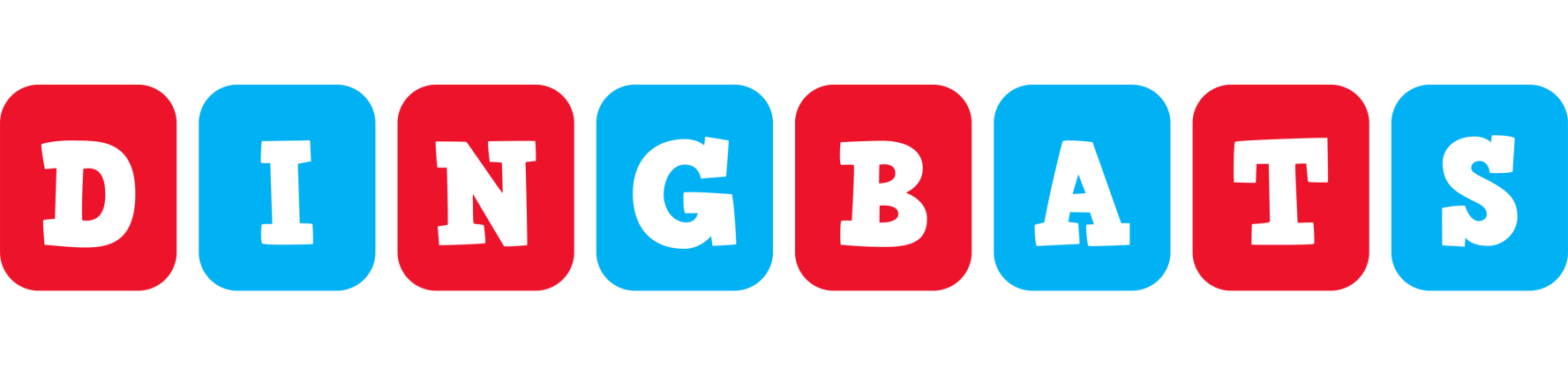 gegs
gseg
Scrambled Eggs
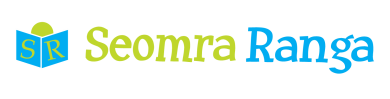 No. 7
© Seomra Ranga 2024 www.seomraranga.com
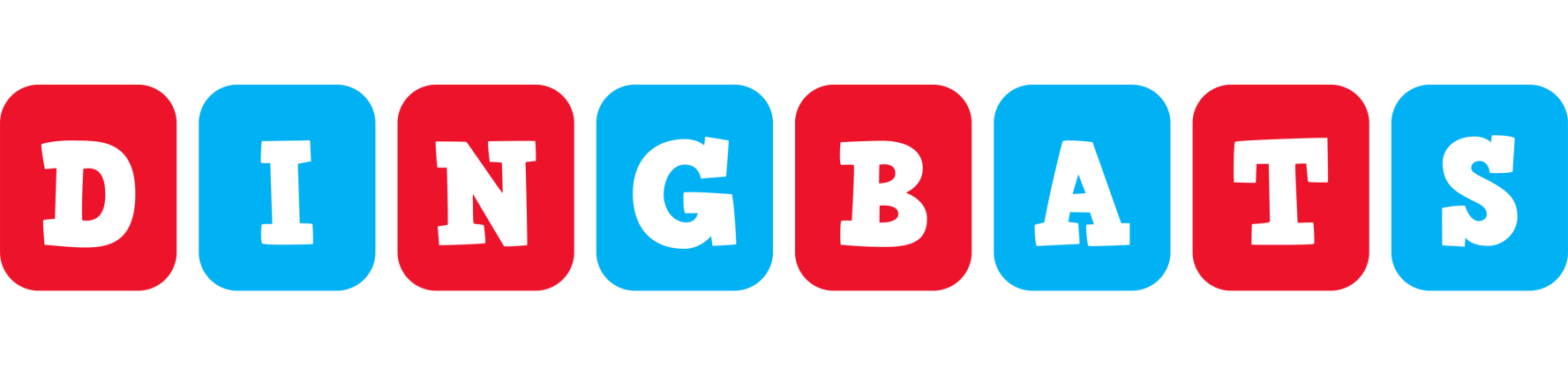 SILENCE
Silence is Golden
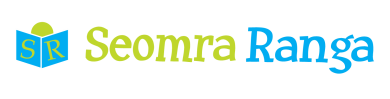 No. 8
© Seomra Ranga 2024 www.seomraranga.com
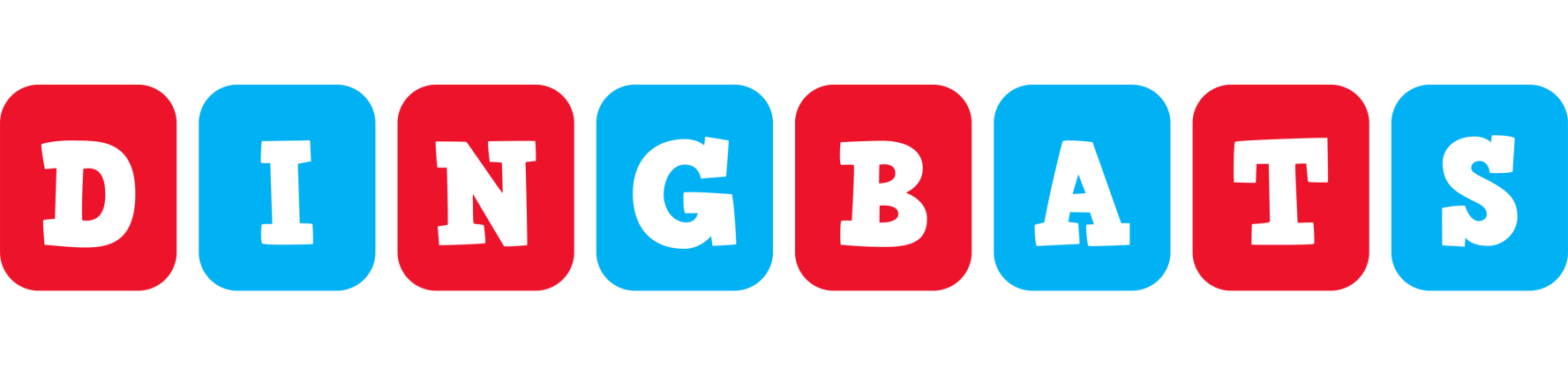 D
O

B
L
E
DOUBLE
Double Cross
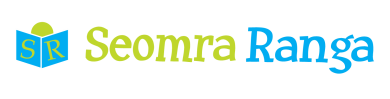 No. 9
© Seomra Ranga 2024 www.seomraranga.com
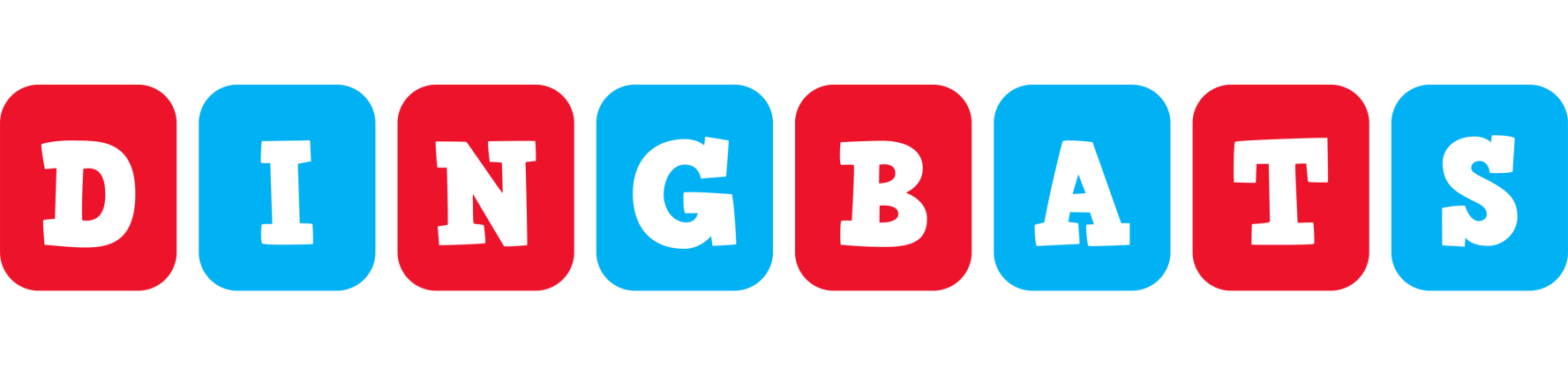 PROM
ISE
Broken Promise
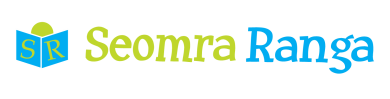 No. 10
© Seomra Ranga 2024 www.seomraranga.com
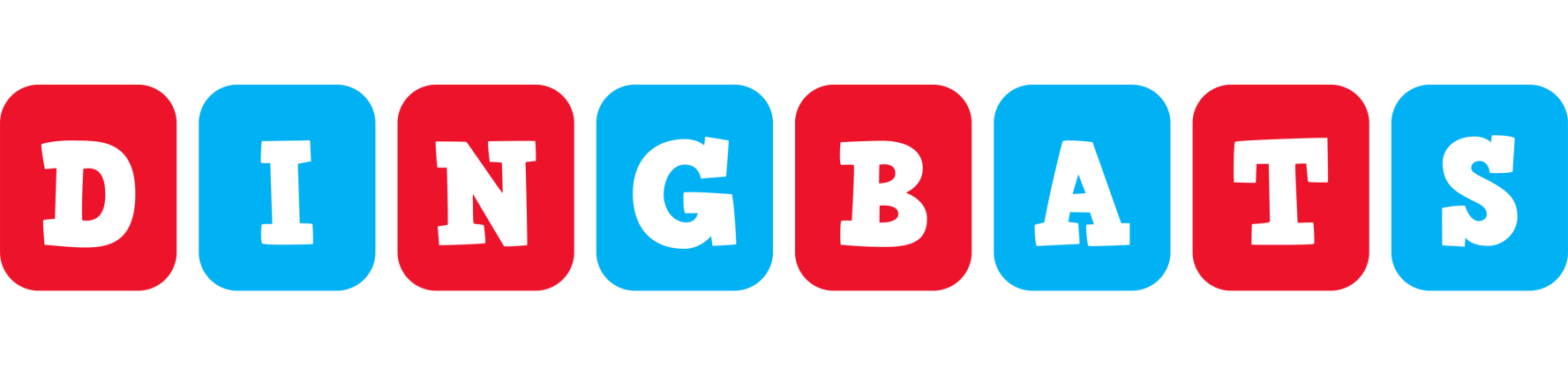 YOU
ME
JUST
Just Between You and Me
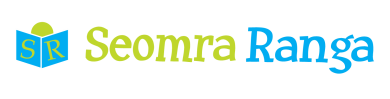 No. 11
© Seomra Ranga 2024 www.seomraranga.com
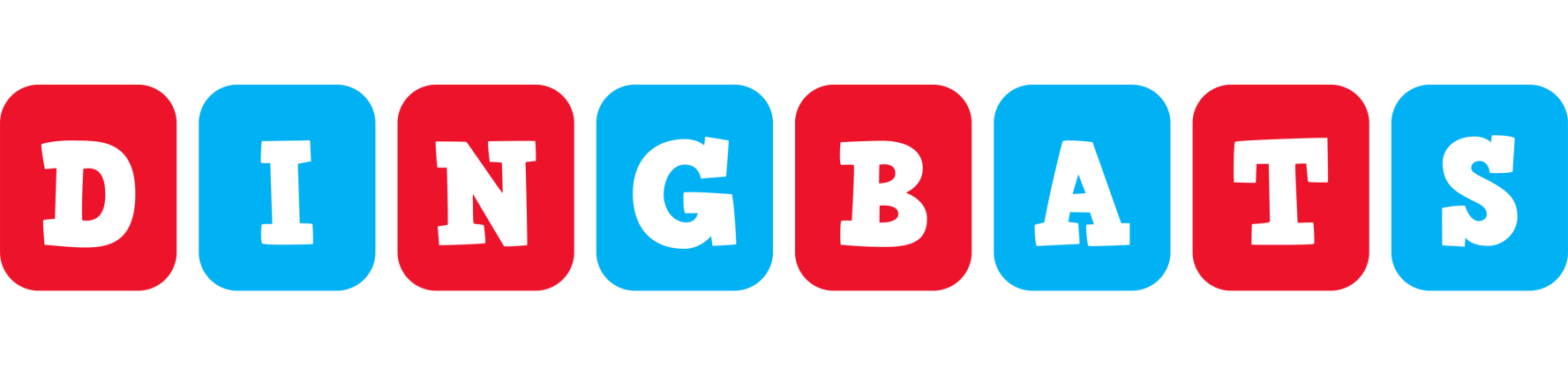 ATHLON
ATHLON
ATHLON
Triathlon
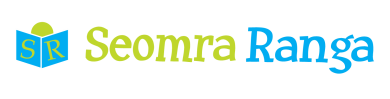 No. 12
© Seomra Ranga 2024 www.seomraranga.com
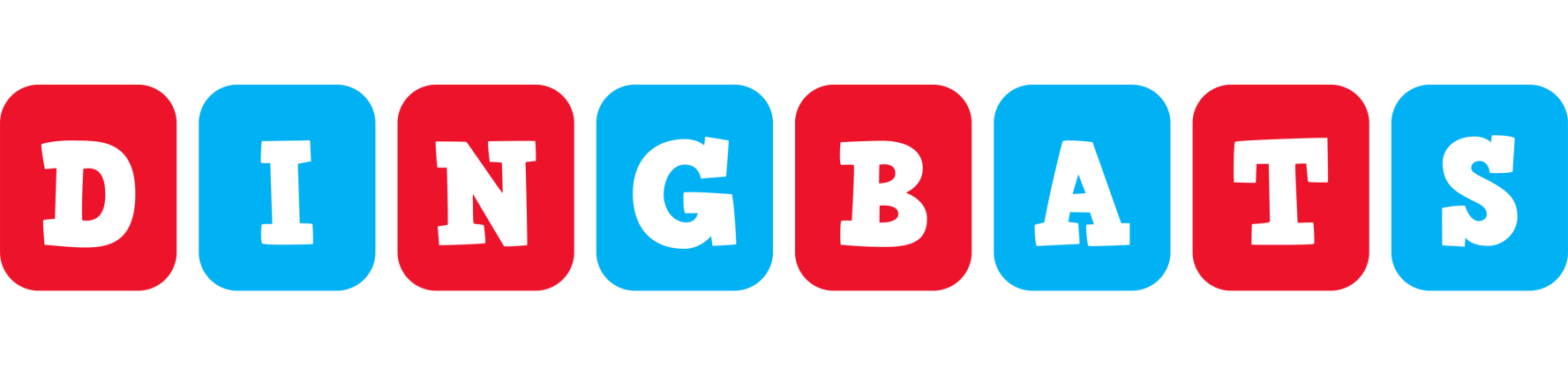 JACK
Jack in the Box
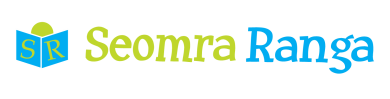 No. 13
© Seomra Ranga 2024 www.seomraranga.com
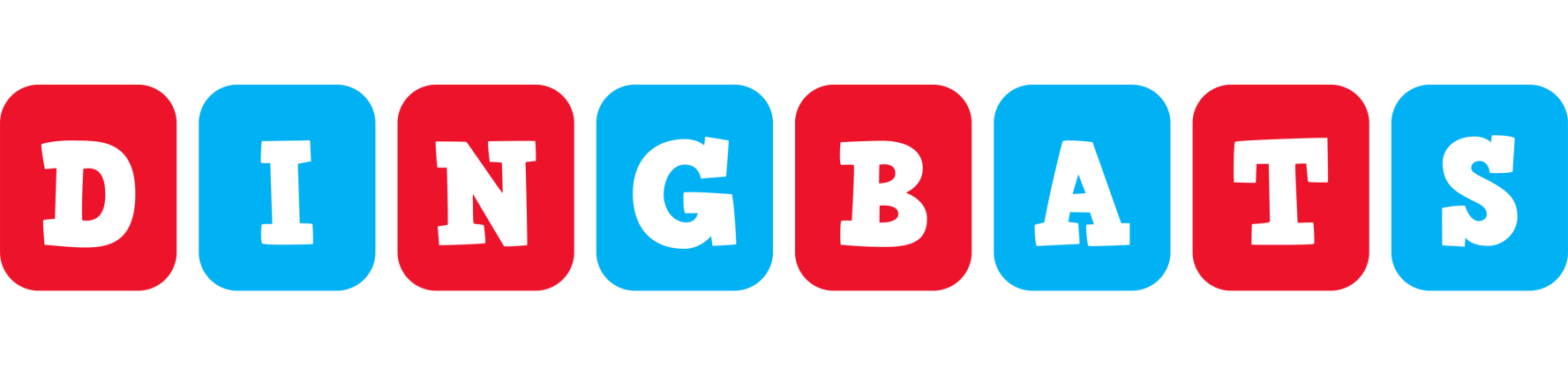 EGGS EGGS EGGS EGGS
EGGS EGGS EGGS EGGS
EGGS EGGS EGGS EGGS
A Dozen Eggs
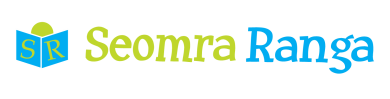 No. 14
© Seomra Ranga 2024 www.seomraranga.com
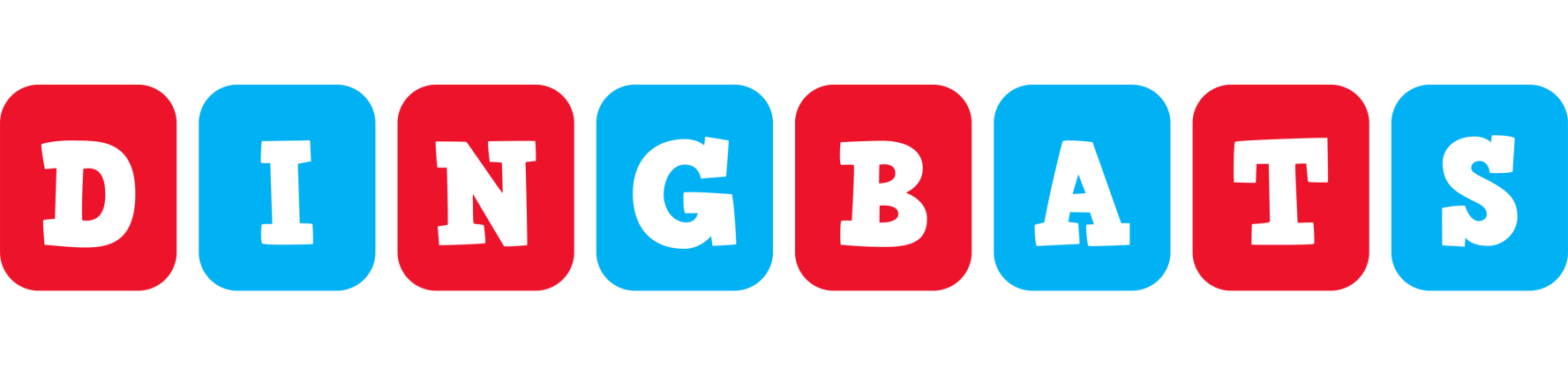 IT
IT
IT
IT
NONEED
No Need For It
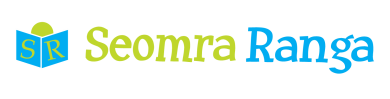 No. 15
© Seomra Ranga 2024 www.seomraranga.com
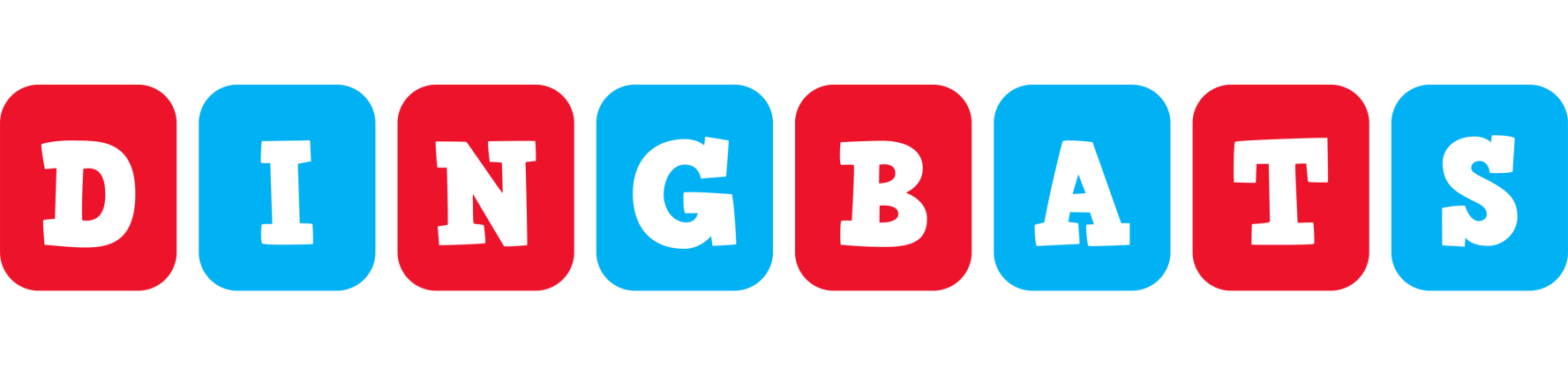 BUCHOLEKET
There’s a Hole in the Bucket
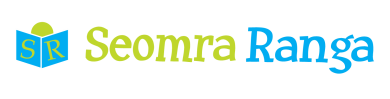 No. 16
© Seomra Ranga 2024 www.seomraranga.com
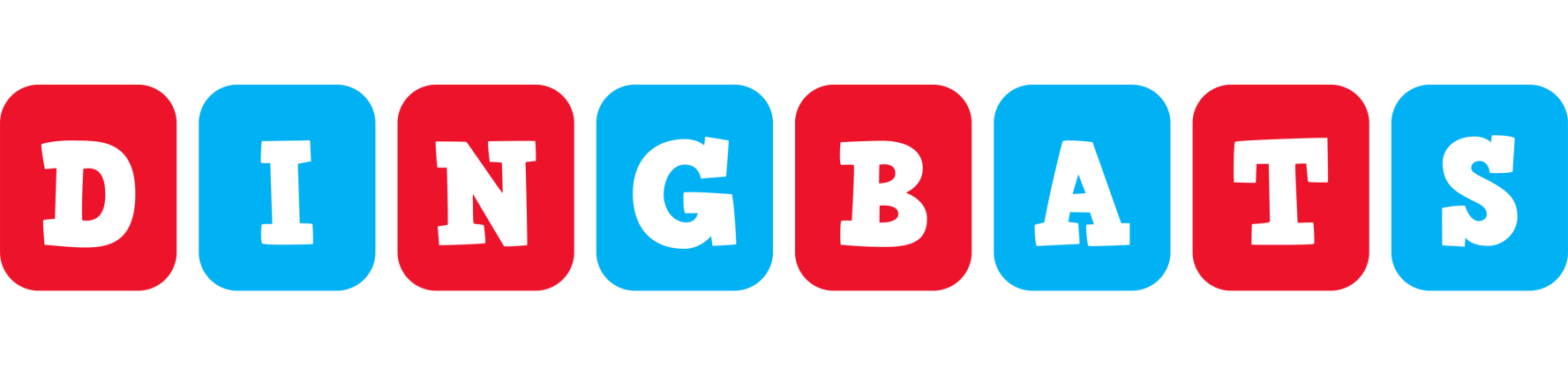 COVERS
READING
Reading Under the Covers
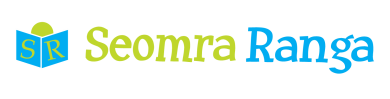 No. 17
© Seomra Ranga 2024 www.seomraranga.com
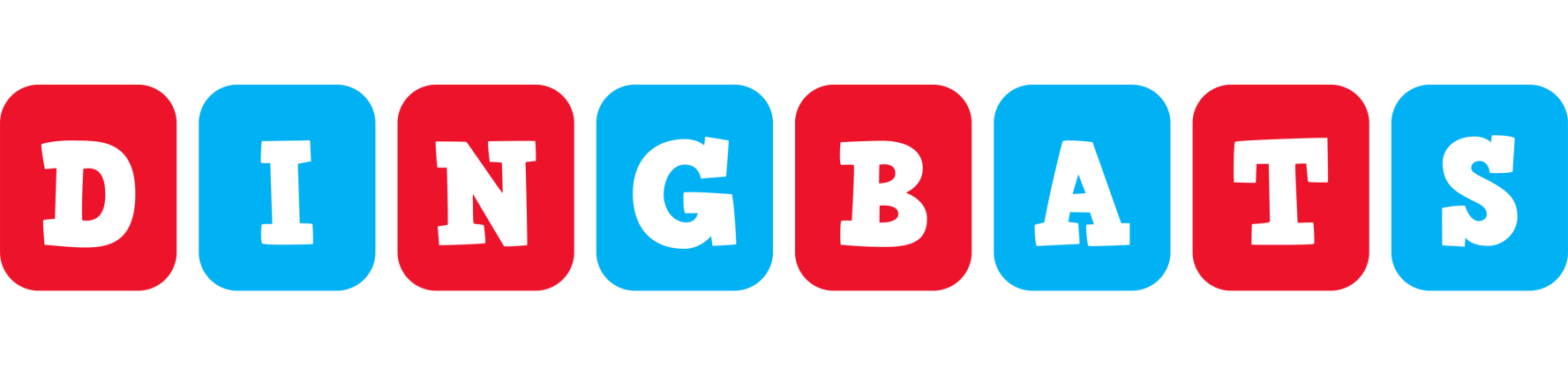 REDNESOT
Return to Sender
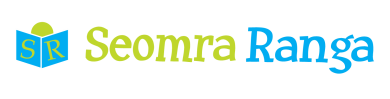 No. 18
© Seomra Ranga 2024 www.seomraranga.com
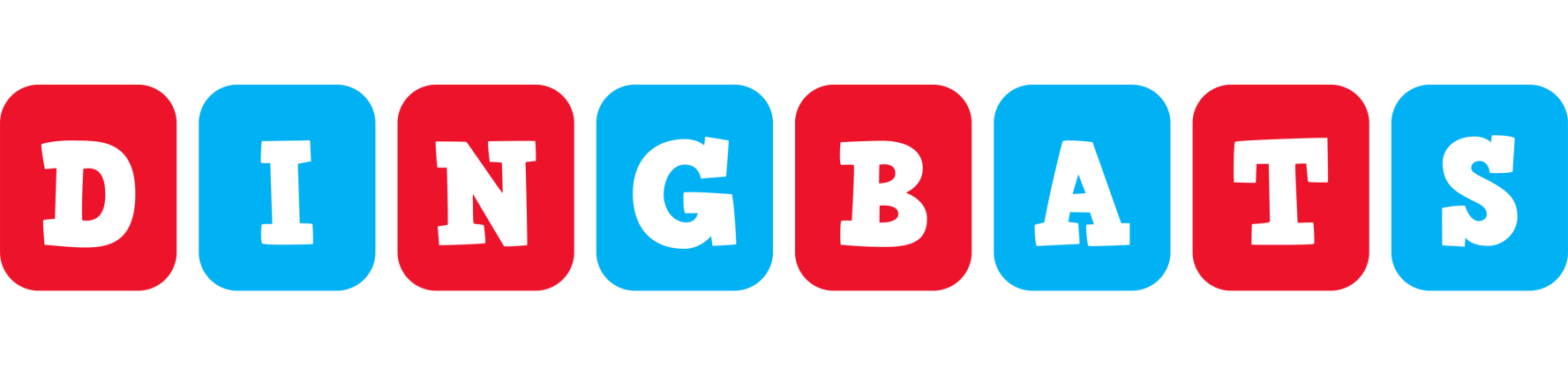 GROUND
Feet
Feet
Feet
Feet
Feet
Feet
Six Feet Under the Ground
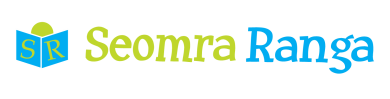 No. 19
© Seomra Ranga 2024 www.seomraranga.com
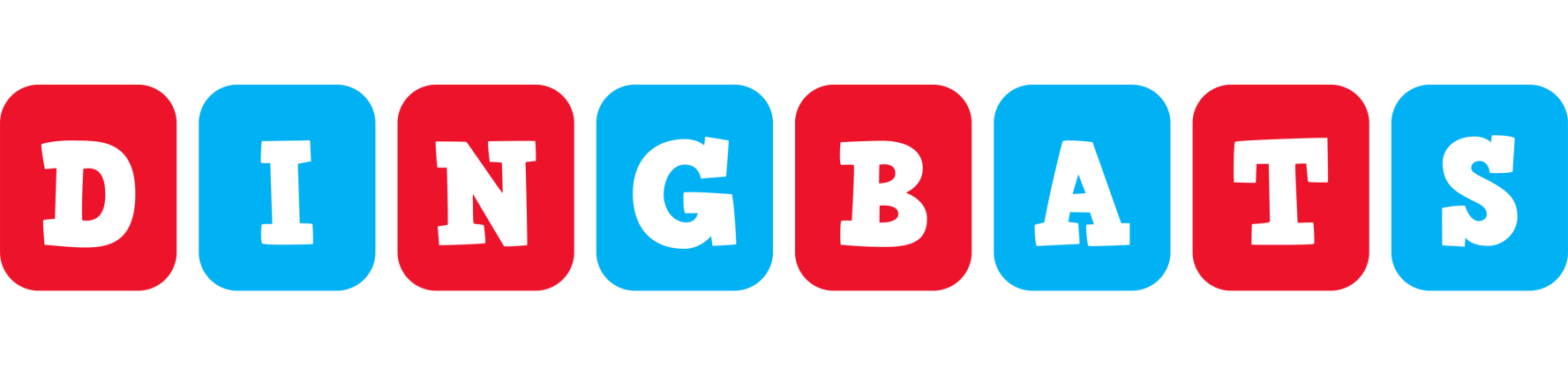 WHITE
ORANGE
GREEN
Tricolour
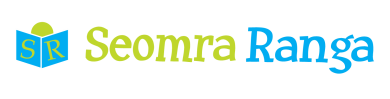 No. 20
© Seomra Ranga 2024 www.seomraranga.com
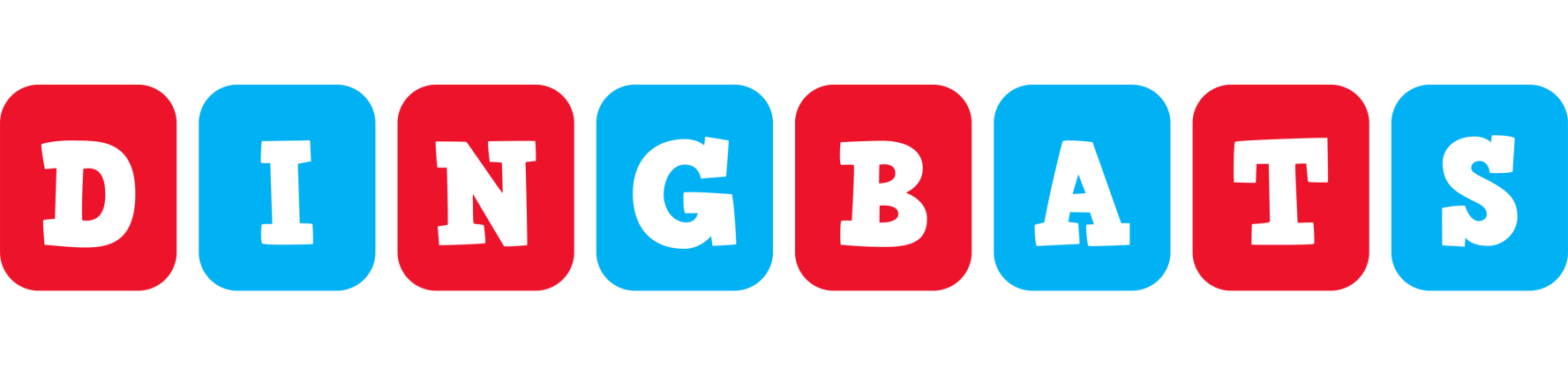 E
MADE
Ready Made
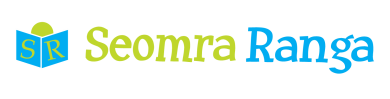 No. 21
© Seomra Ranga 2024 www.seomraranga.com
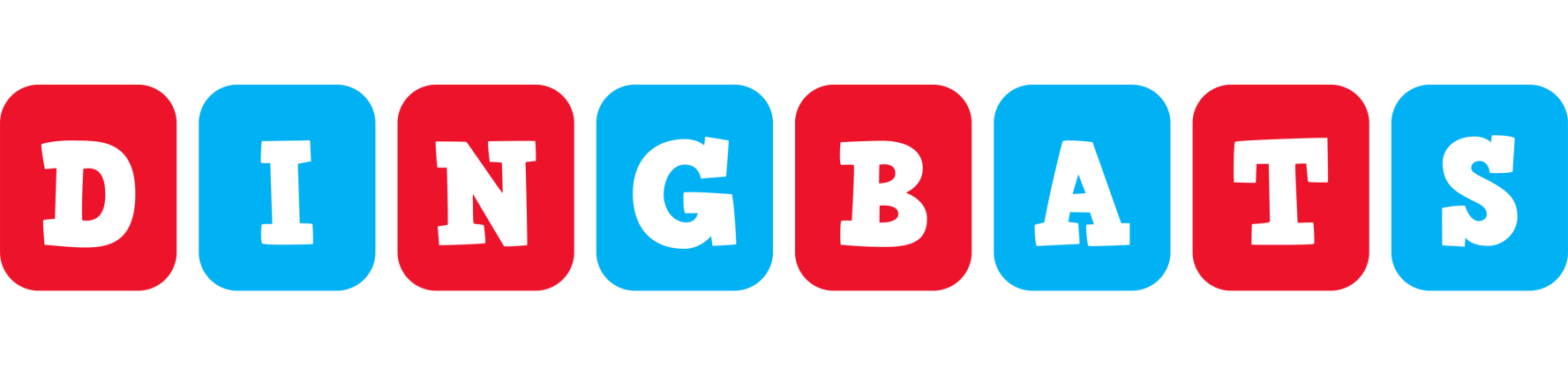 An Eye
An Eye
An Eye
An Eye
An Eye
An Eye for an Eye
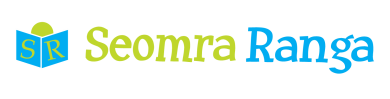 No. 22
© Seomra Ranga 2024 www.seomraranga.com
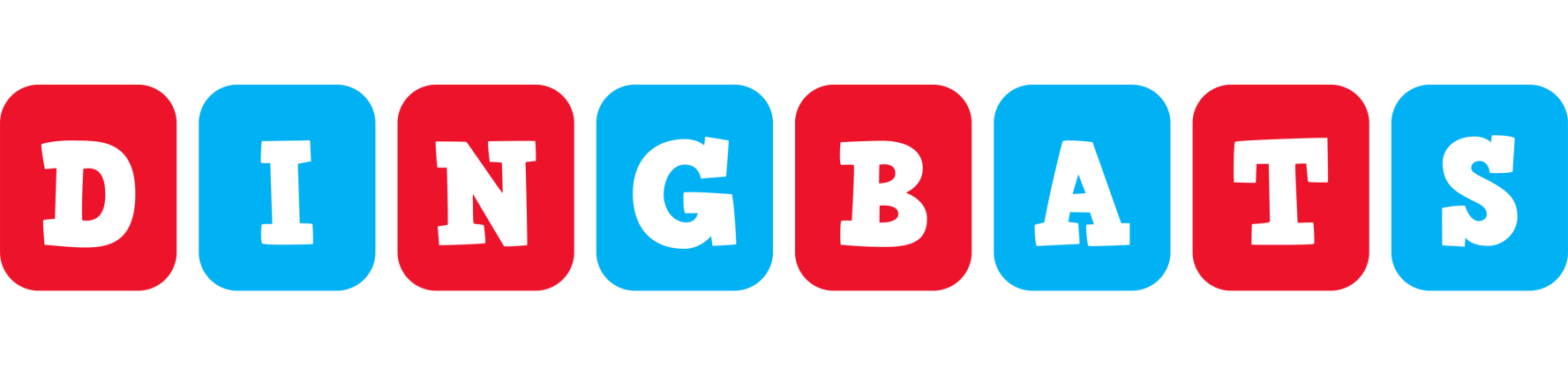 DAY
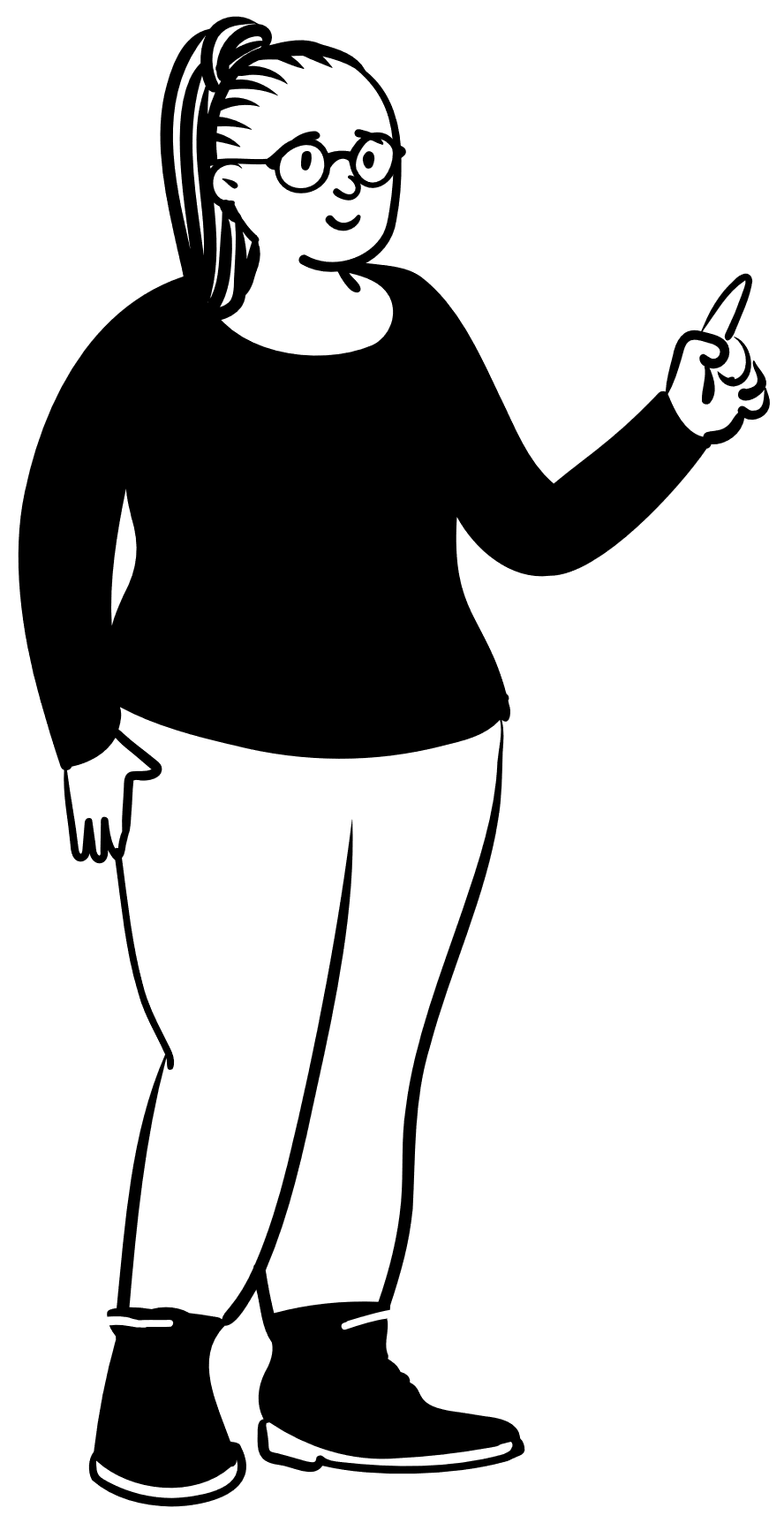 IT
Call It a Day
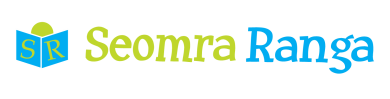 No. 23
© Seomra Ranga 2024 www.seomraranga.com
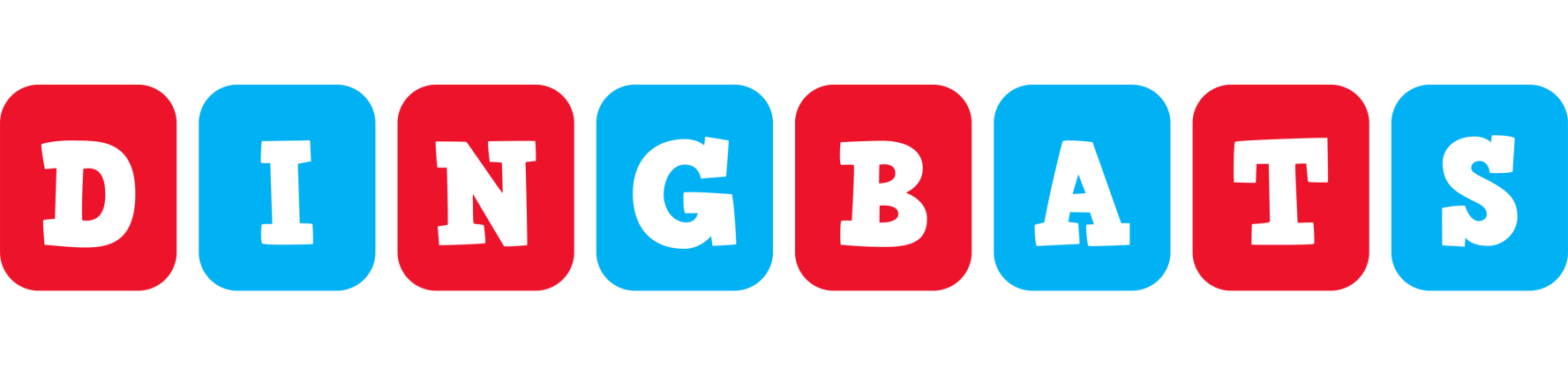 FIVE
High Five
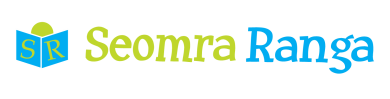 No. 24
© Seomra Ranga 2024 www.seomraranga.com
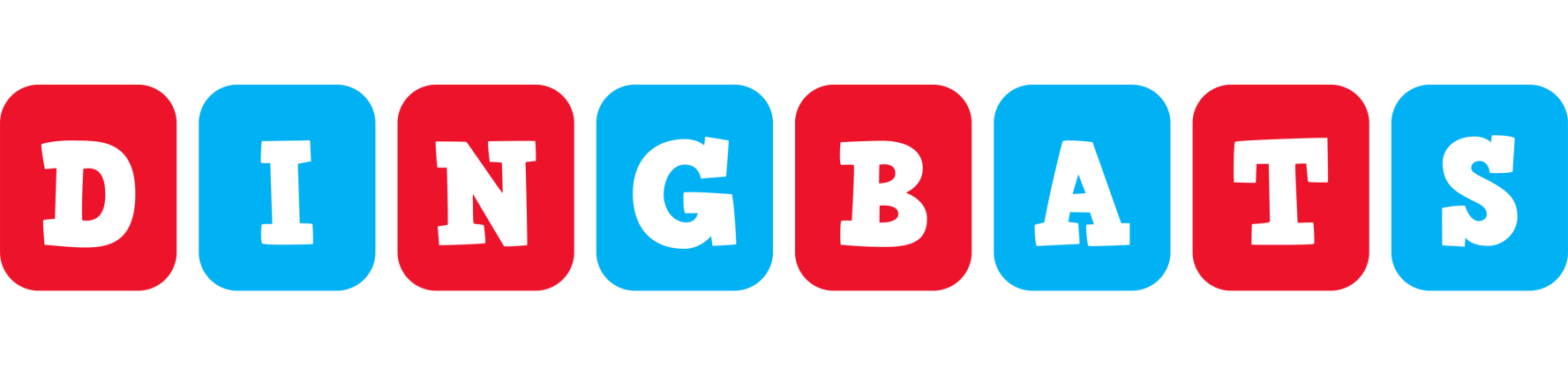 CYCLE
CYCLE
CYCLE
Tricycle
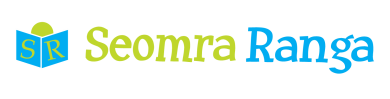 No. 25
© Seomra Ranga 2024 www.seomraranga.com
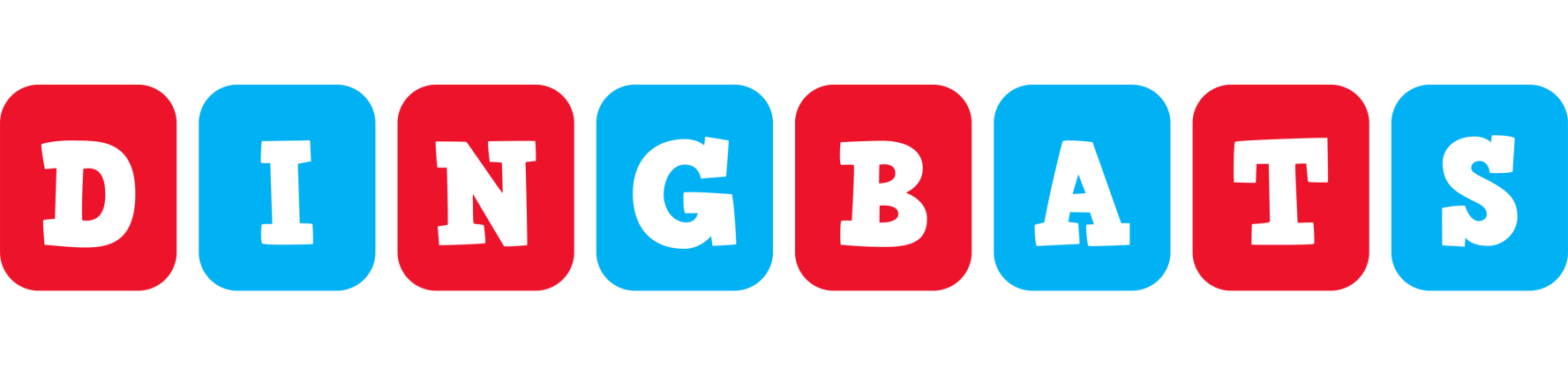 DON’T
ANKOOLGER
Don’t Look Back in Anger
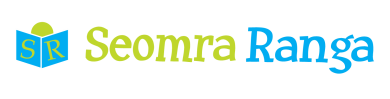 No. 26
© Seomra Ranga 2024 www.seomraranga.com
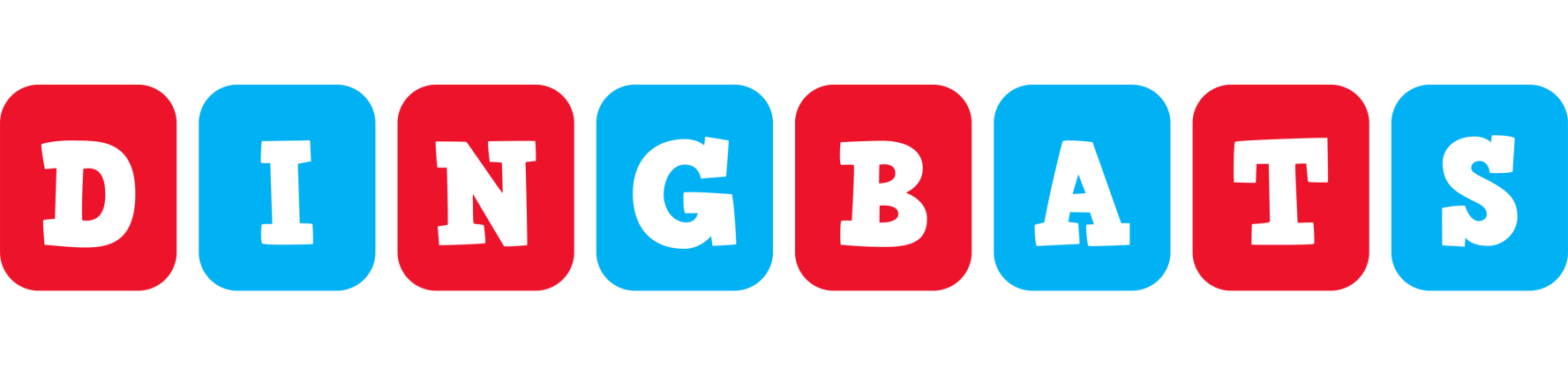 ABSENT
ABSENT
Leave
Absent Without Leave
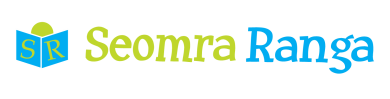 No. 27
© Seomra Ranga 2024 www.seomraranga.com
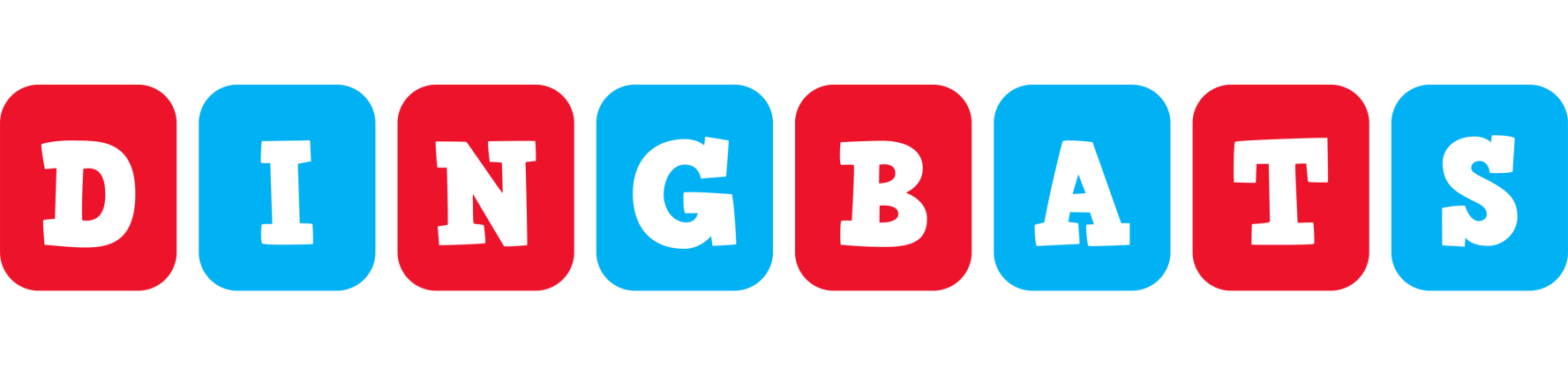 “You’re such a pain!”
+
Broken
Ankle
Add Insult to Injury
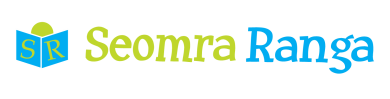 No. 28
© Seomra Ranga 2024 www.seomraranga.com
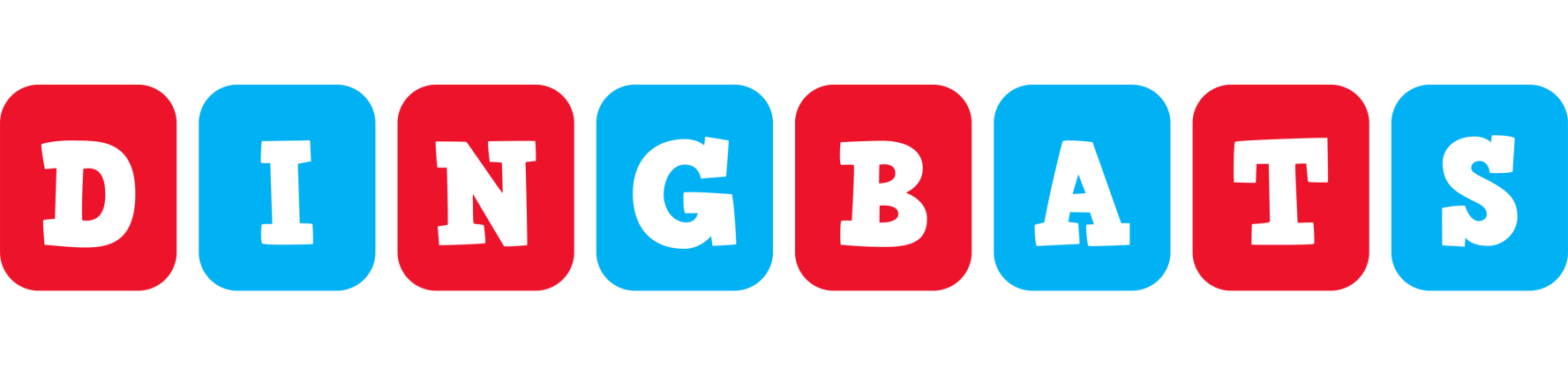 B
E
BUSH
T
A
Beat Around the Bush
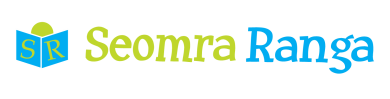 No. 29
© Seomra Ranga 2024 www.seomraranga.com
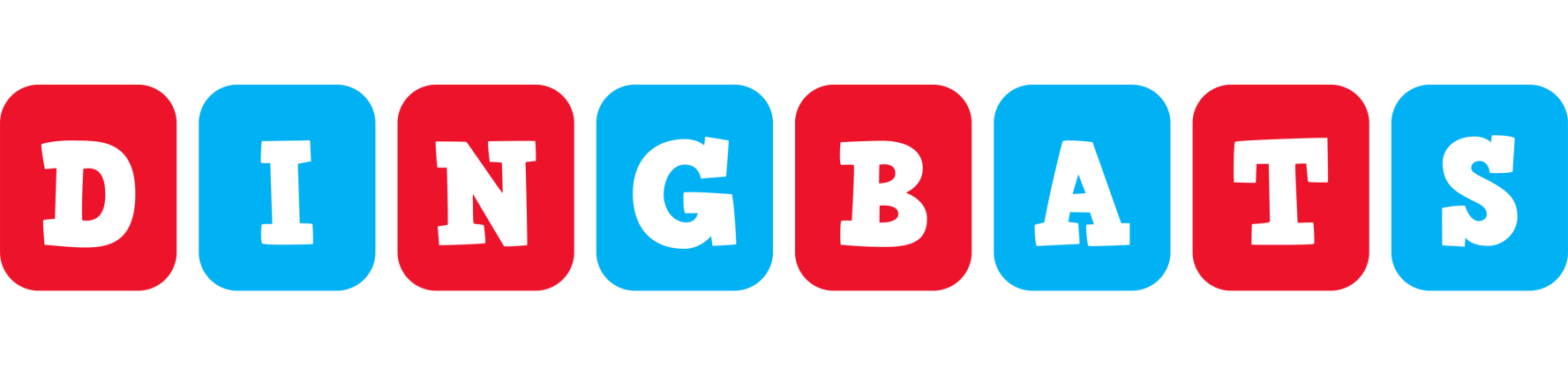 Q Q Q Q
X
ME
Excuse Me
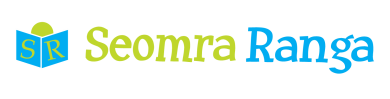 No. 30
© Seomra Ranga 2024 www.seomraranga.com
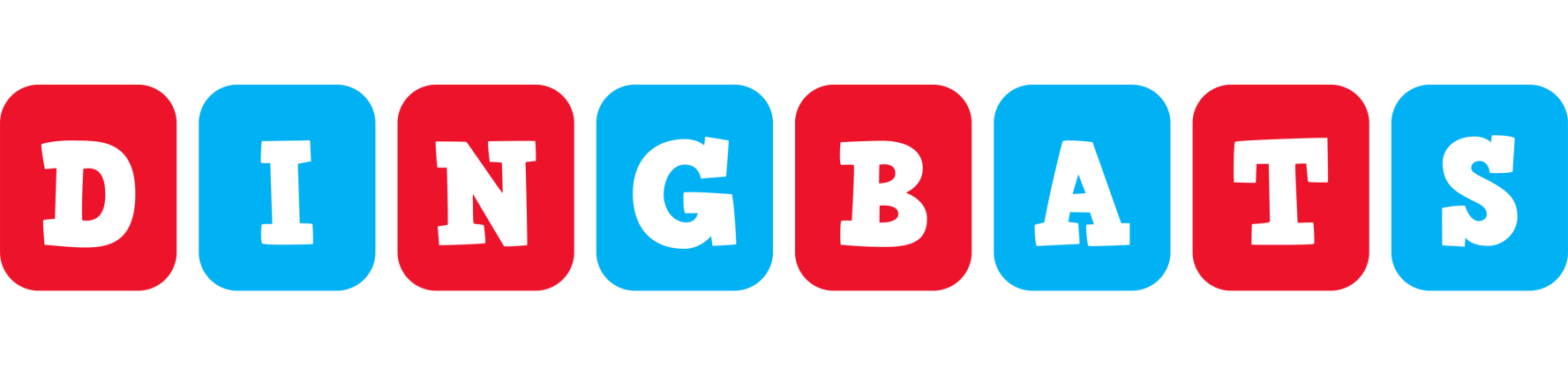 CU L8R
See You Later
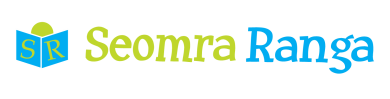 No. 31
© Seomra Ranga 2024 www.seomraranga.com
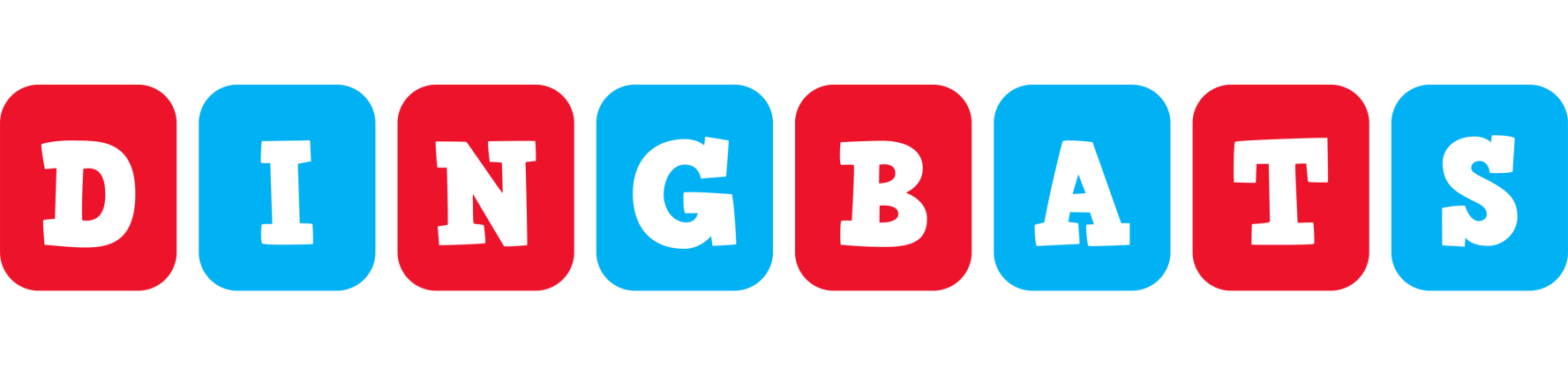 HICKEN
Headless Chicken
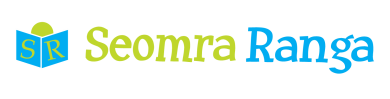 No. 32
© Seomra Ranga 2024 www.seomraranga.com
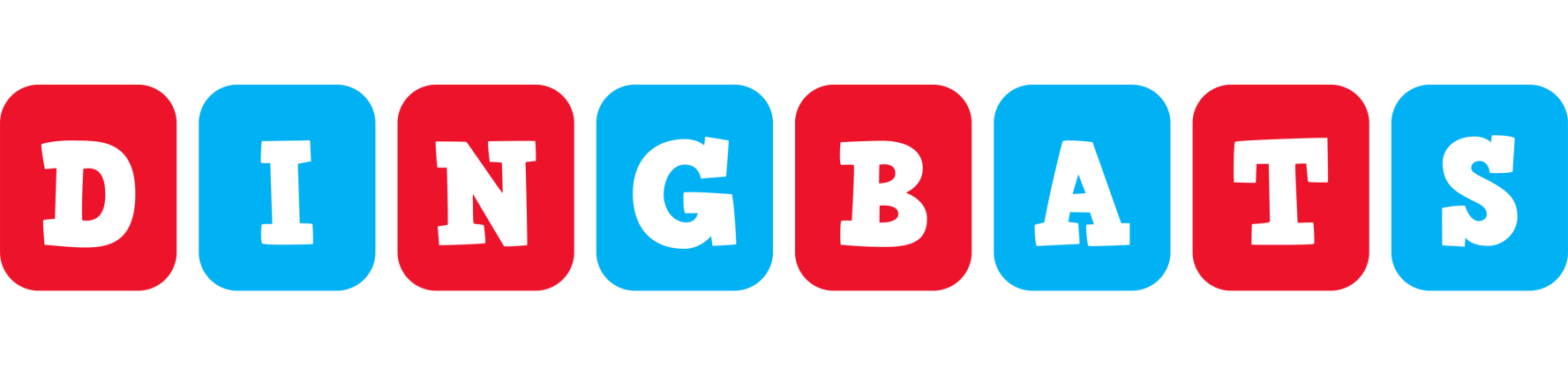 ON
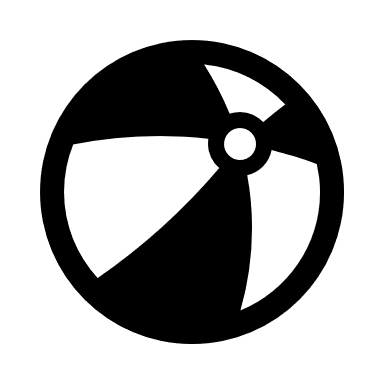 On the Ball
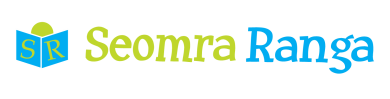 No. 33
© Seomra Ranga 2024 www.seomraranga.com
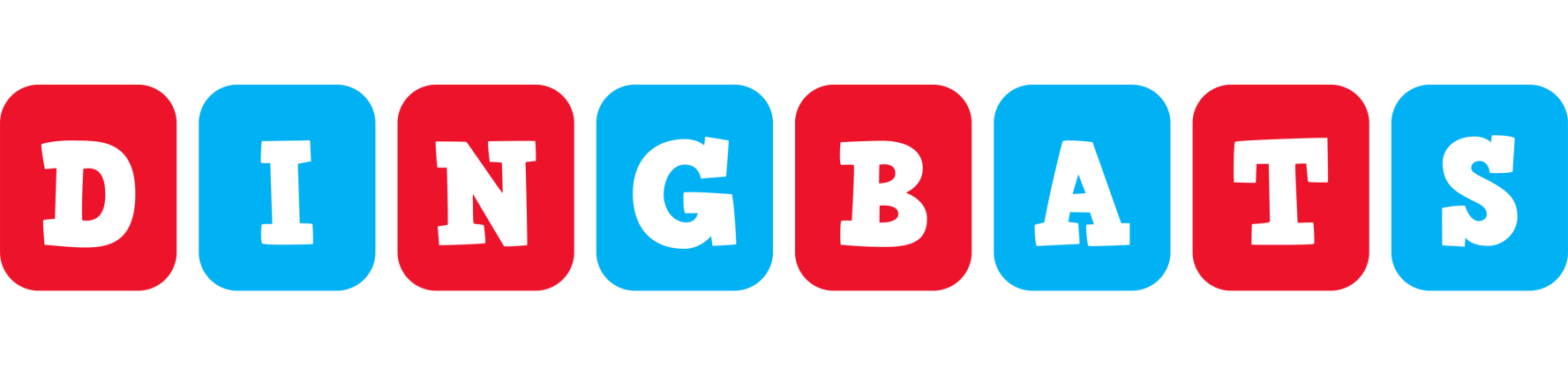 DIRT
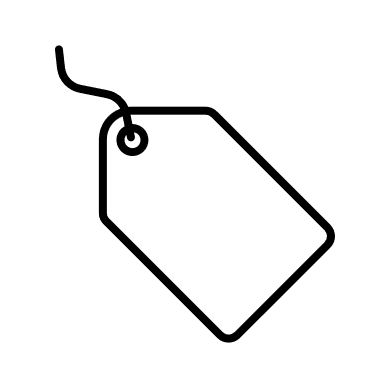 €0.03
It Was Dirt Cheap
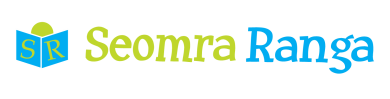 No. 34
© Seomra Ranga 2024 www.seomraranga.com
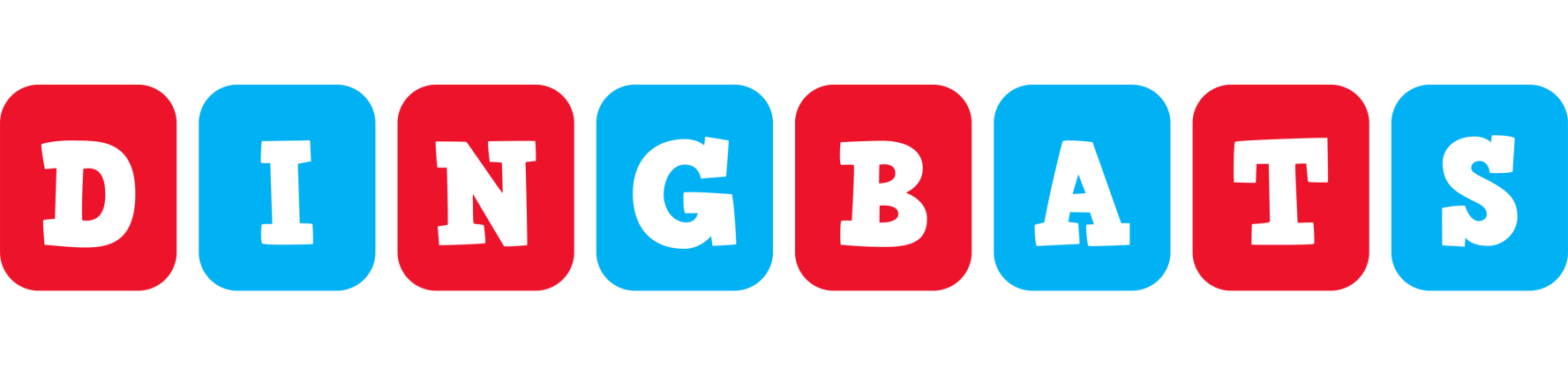 CHILLY
It’s a Little Chilly
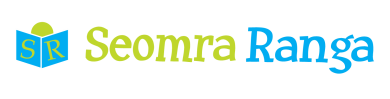 No. 35
© Seomra Ranga 2024 www.seomraranga.com
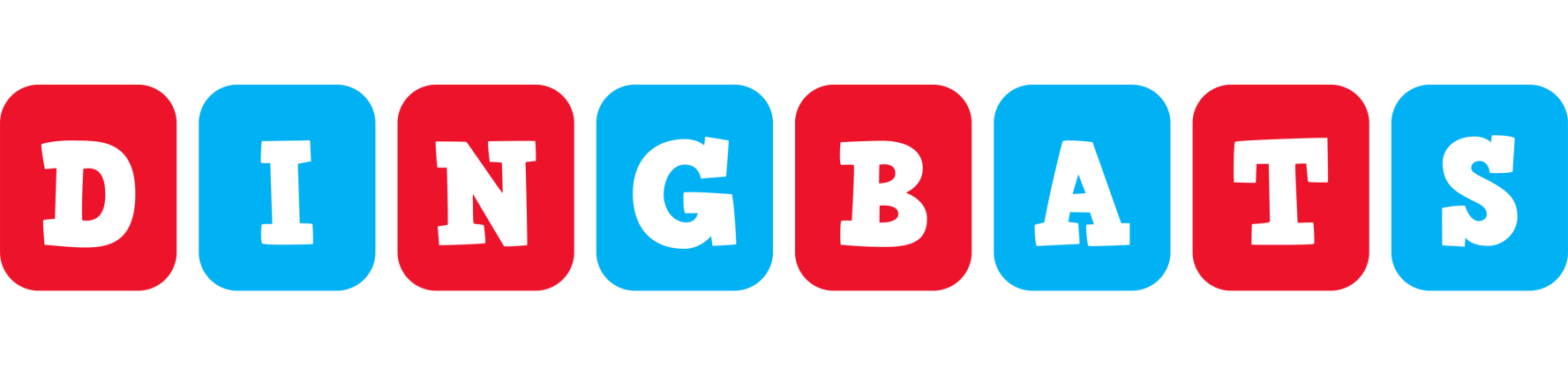 Z
Z
Z
DEAD
Z
Dead Tired
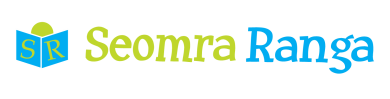 No. 36
© Seomra Ranga 2024 www.seomraranga.com
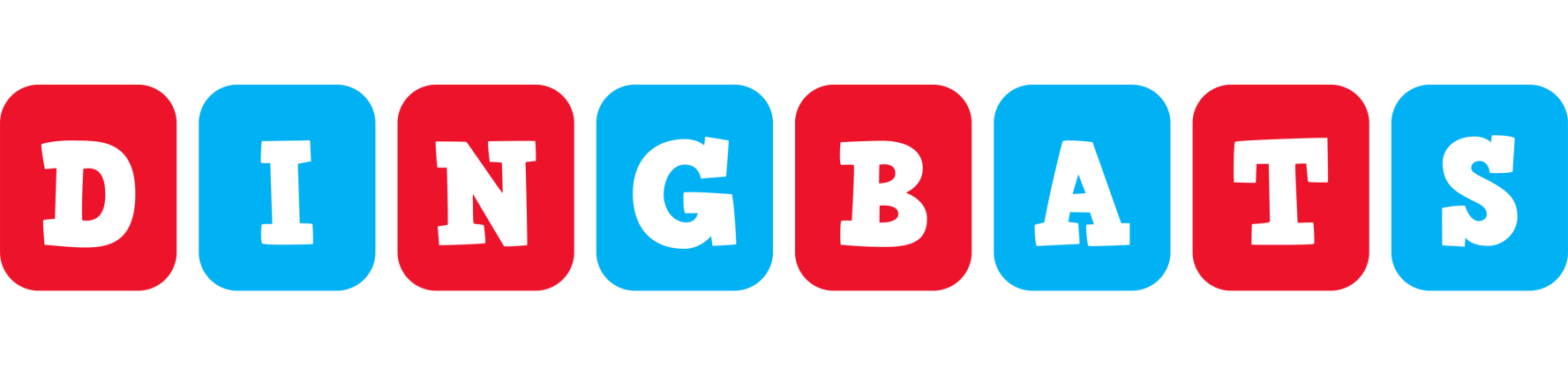 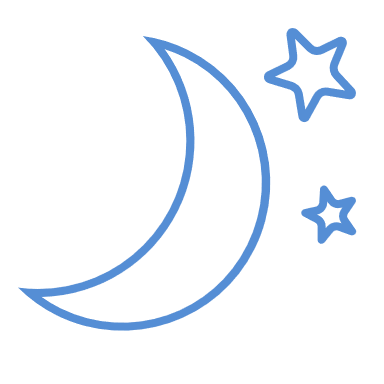 ONCE
Once in a Blue Moon
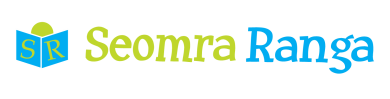 No. 37
© Seomra Ranga 2024 www.seomraranga.com
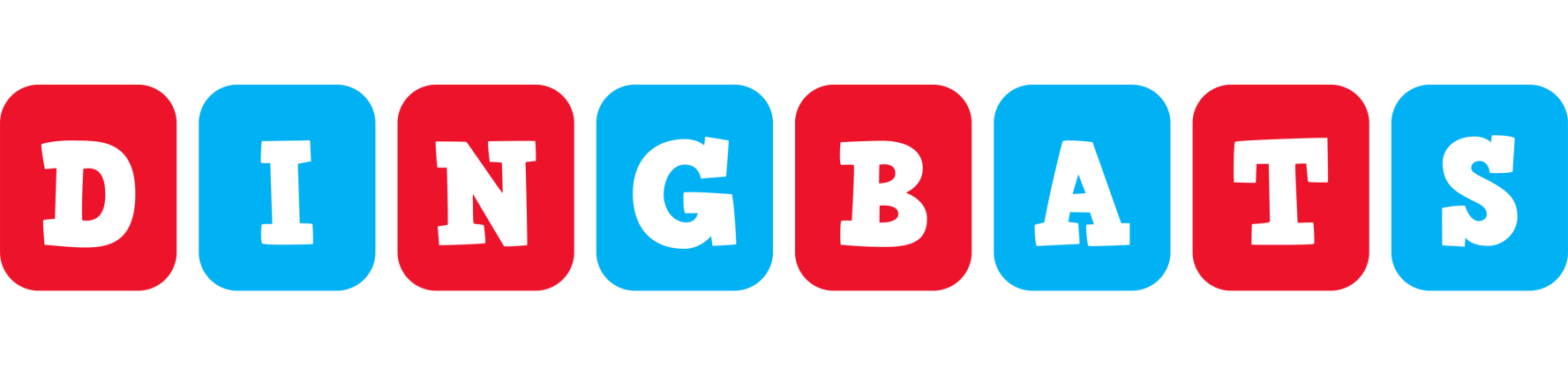 
MID
DLE
Right in the Middle
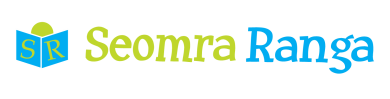 No. 38
© Seomra Ranga 2024 www.seomraranga.com
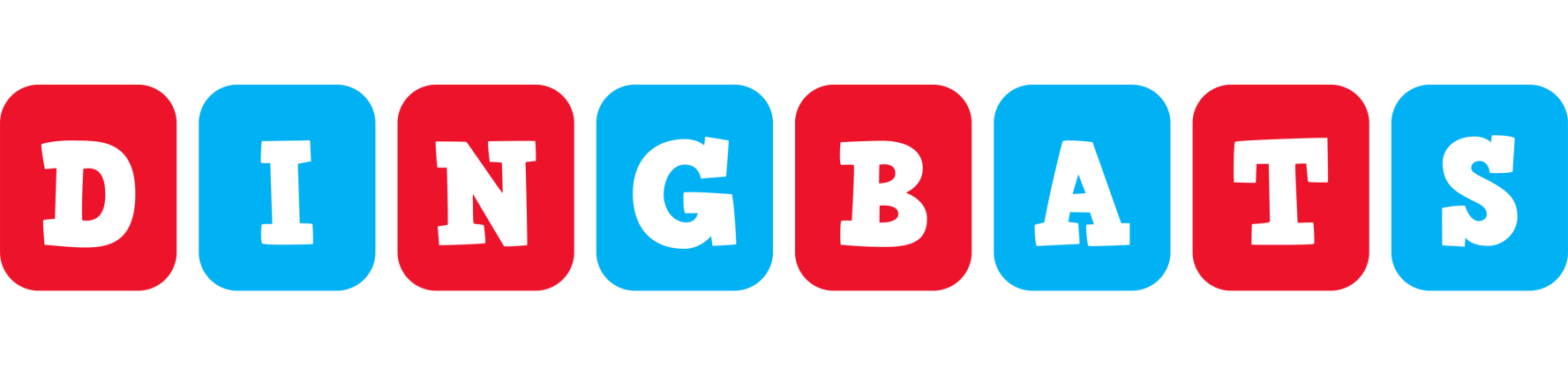 STRAW
STRAW
STRAW
STRAW
STRAW
STRAW
STRAW
The Last Straw
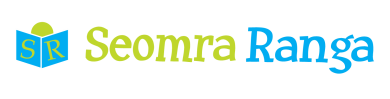 No. 39
© Seomra Ranga 2024 www.seomraranga.com
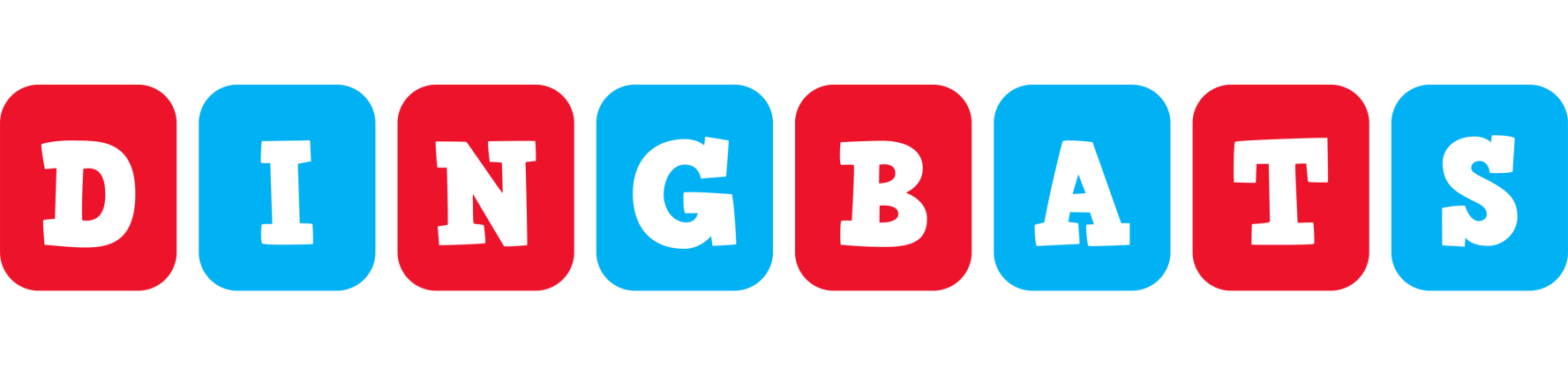 Looking
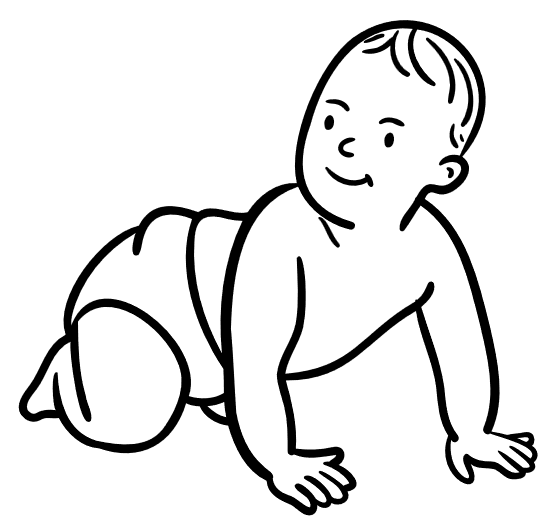 Looking After the Baby
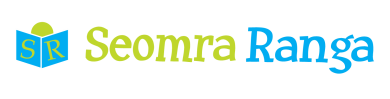 No. 40
© Seomra Ranga 2024 www.seomraranga.com
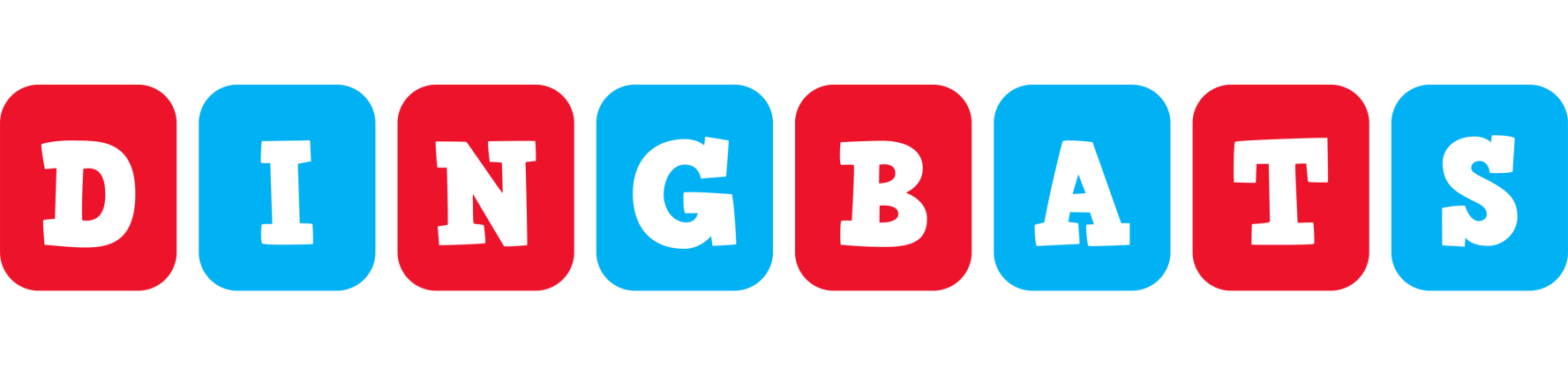 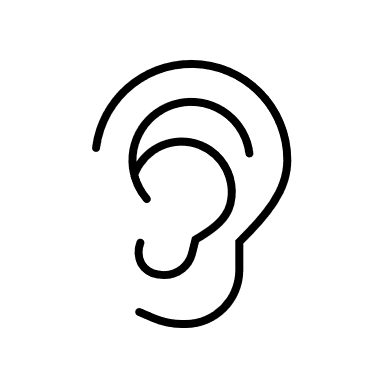 PLAY IT
Play It By Ear
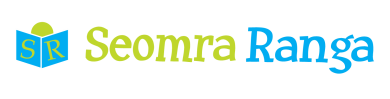 No. 41
© Seomra Ranga 2024 www.seomraranga.com
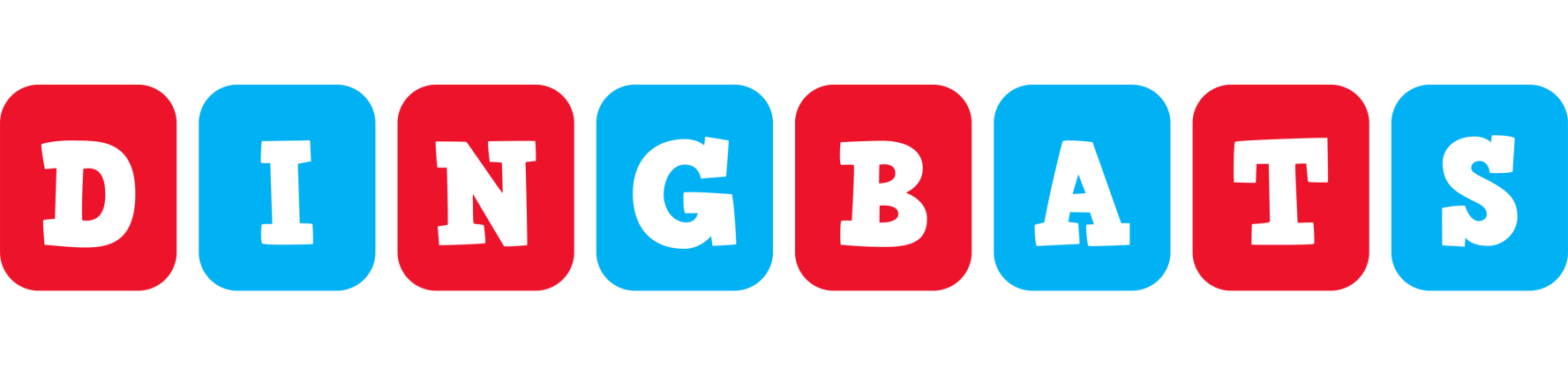 TOWN
ON
On the Right Side of Town
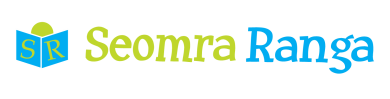 No. 42
© Seomra Ranga 2024 www.seomraranga.com
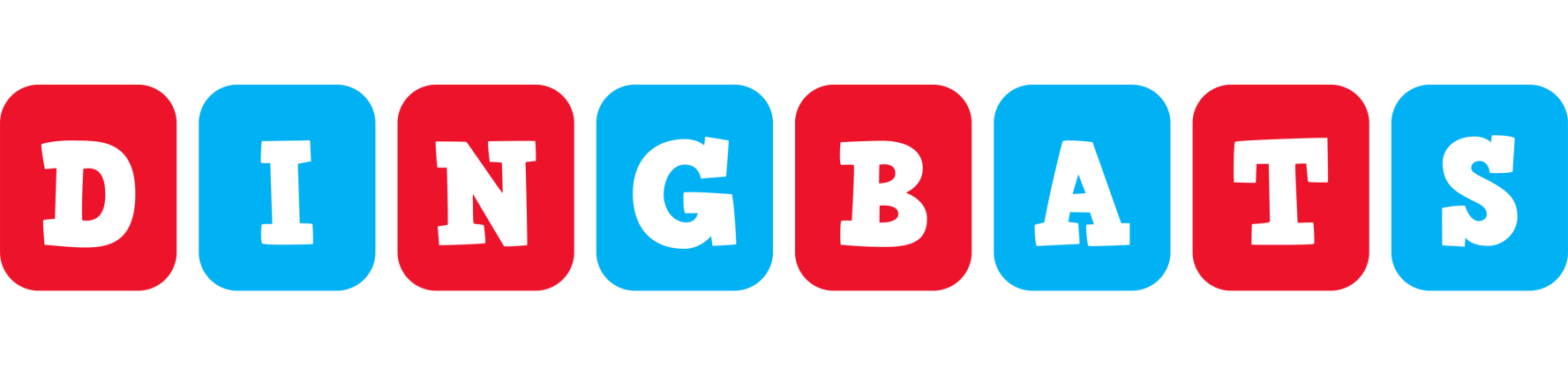 GET
IT
Get Over It
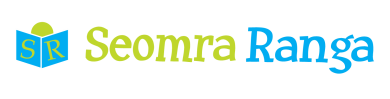 No. 43
© Seomra Ranga 2024 www.seomraranga.com
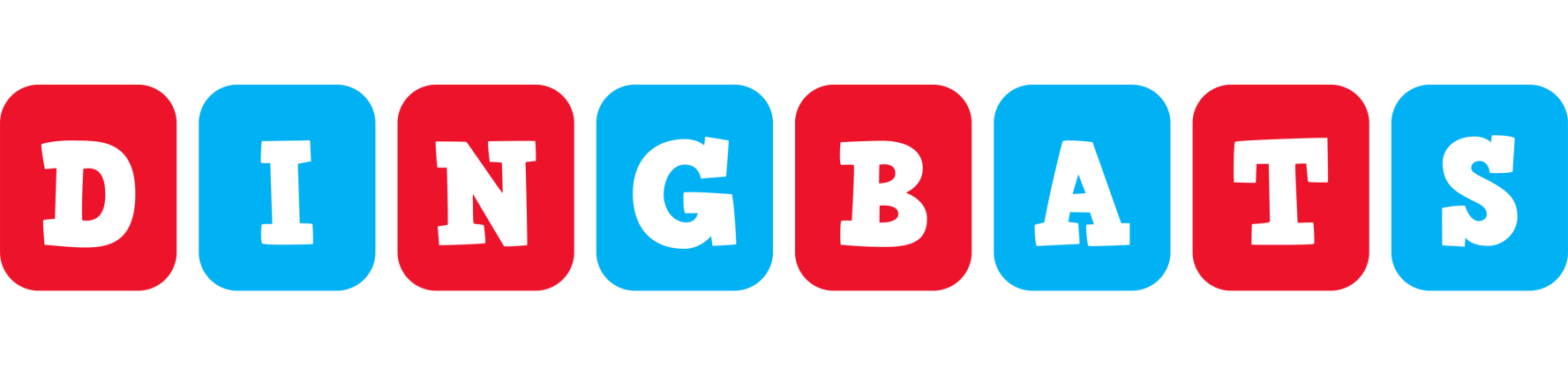 THING, THING, THING, THING, THING, THING, THING, THING, THING.
THING
One More Thing
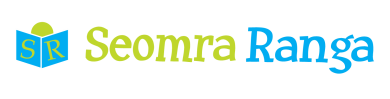 No. 44
© Seomra Ranga 2024 www.seomraranga.com
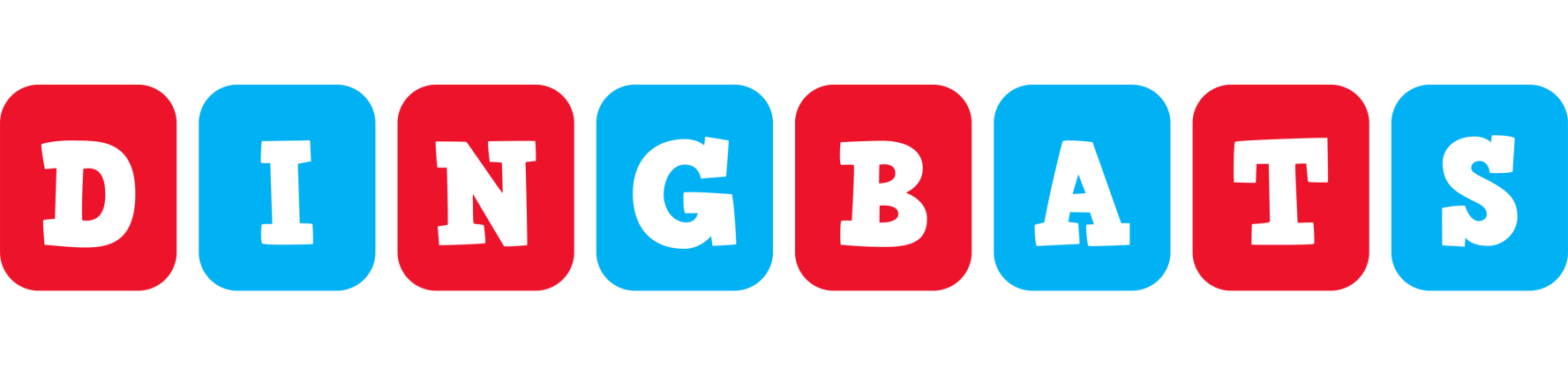 BUN BUN BUN BUN
BUN BUN BUN BUN
BUN BUN BUN BUN BUN
A Baker’s Dozen
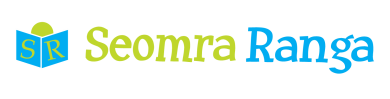 No. 45
© Seomra Ranga 2024 www.seomraranga.com
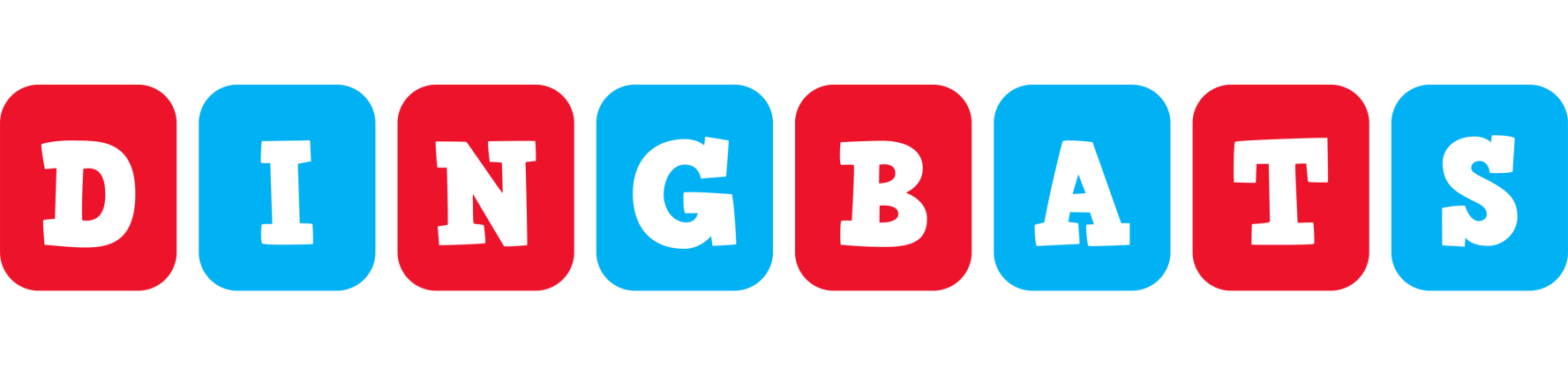 SIGHTSIGHT
SIGHTSIGHT
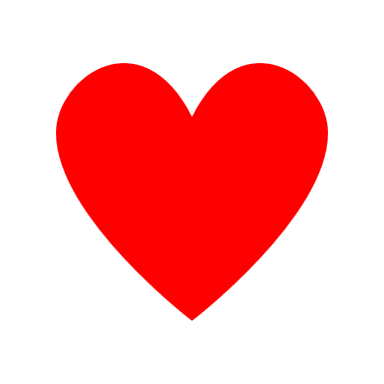 Love at First Sight
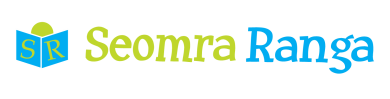 No. 46
© Seomra Ranga 2024 www.seomraranga.com
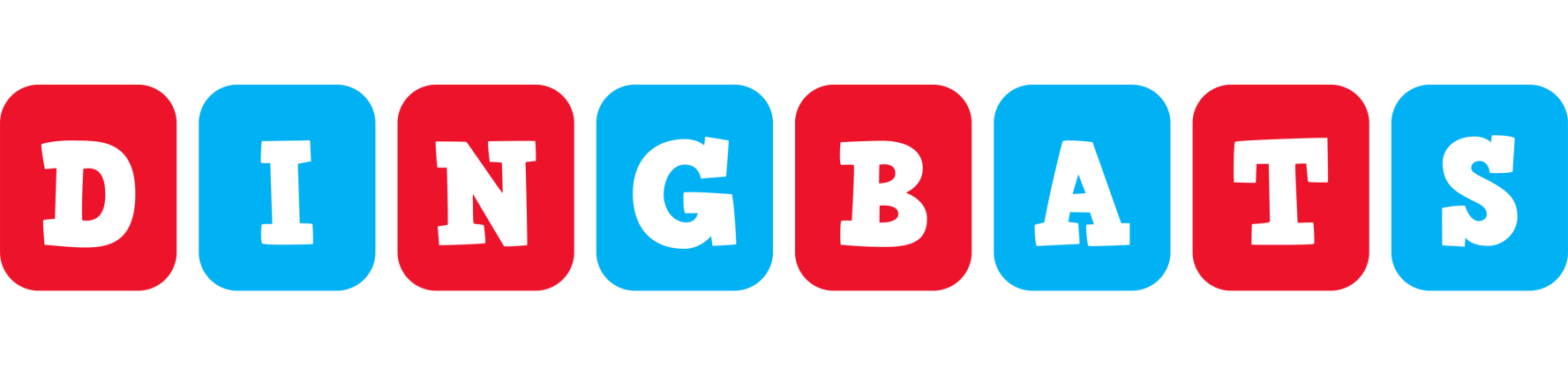 THEHANGRE
Hang in There
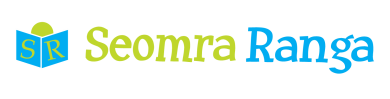 No. 47
© Seomra Ranga 2024 www.seomraranga.com
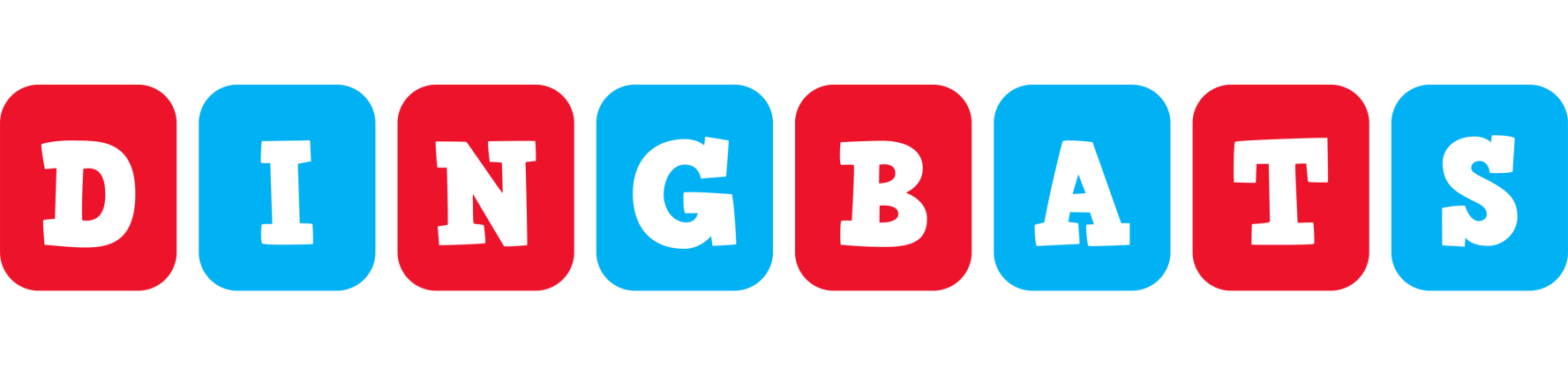 LONG STORY
LONG STORY
Make a Long Story Short
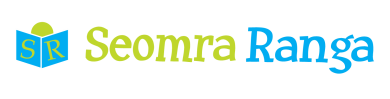 No. 48
© Seomra Ranga 2024 www.seomraranga.com
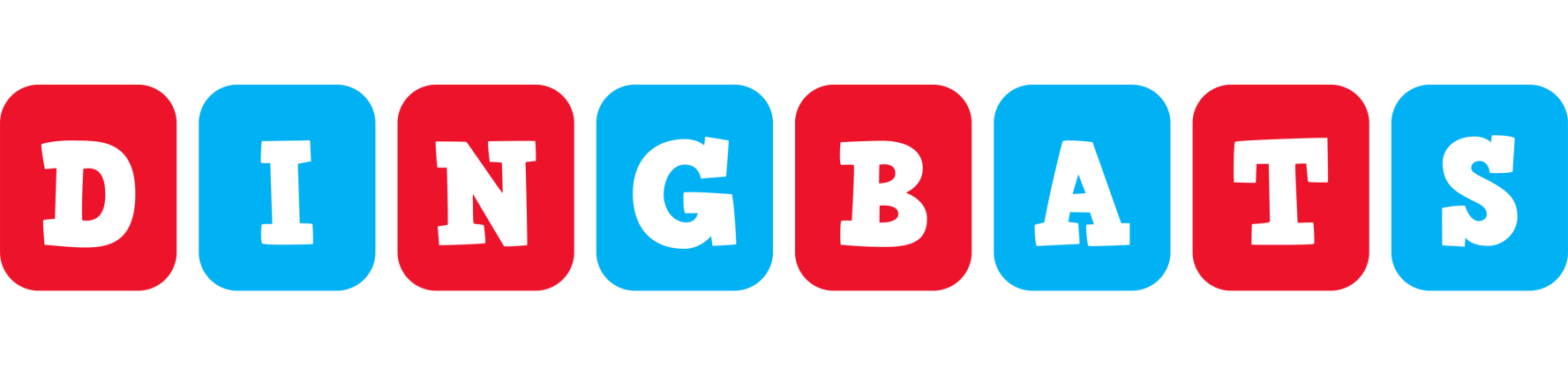 GAIN
PAIN
No Pain No Gain
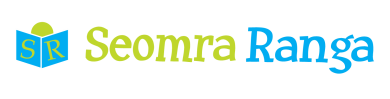 No. 49
© Seomra Ranga 2024 www.seomraranga.com
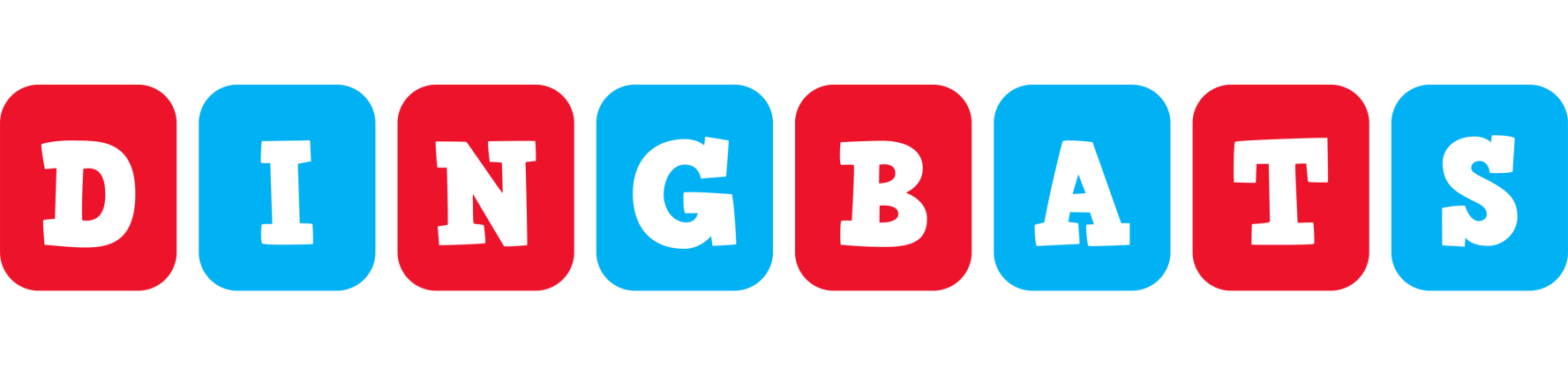 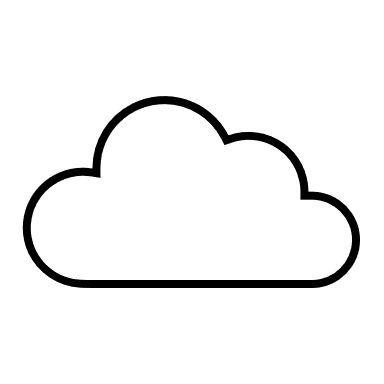 UNDER
Under a Cloud
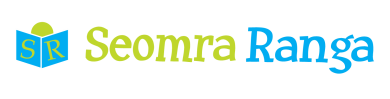 No. 50
© Seomra Ranga 2024 www.seomraranga.com
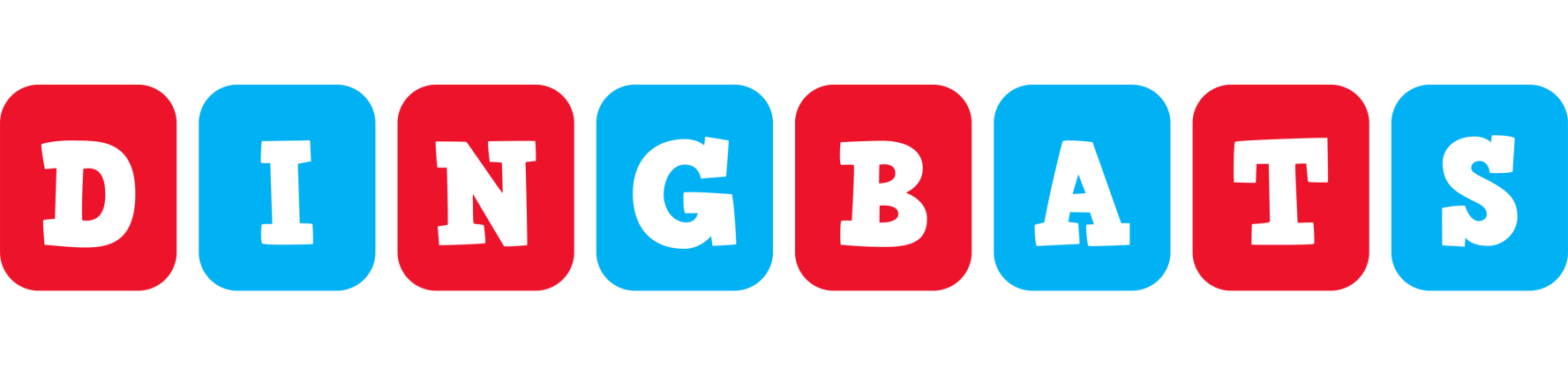 GARPADA
Father-in-Law
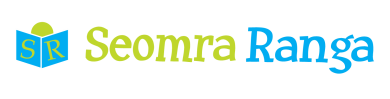 No. 51
© Seomra Ranga 2024 www.seomraranga.com
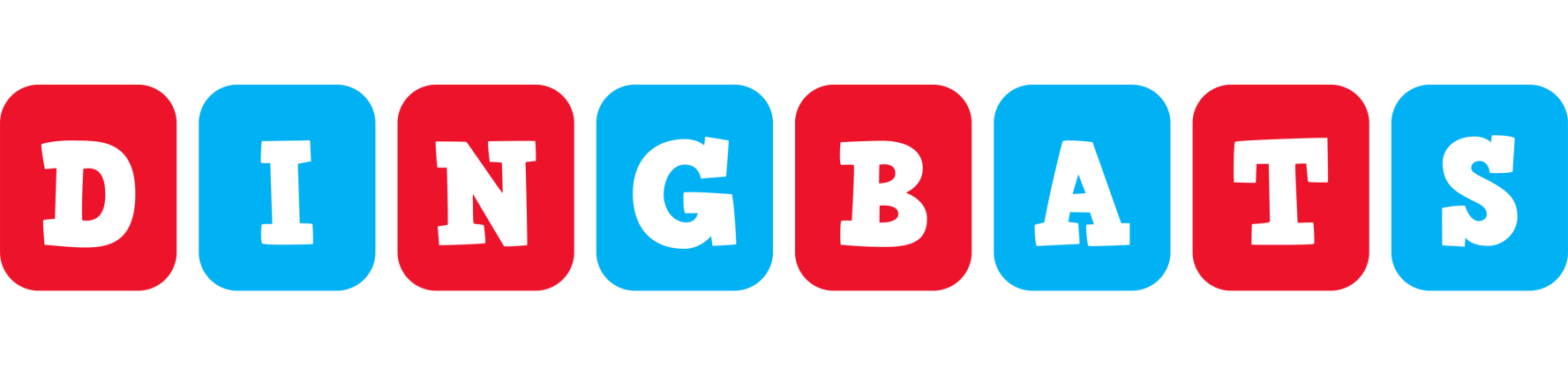 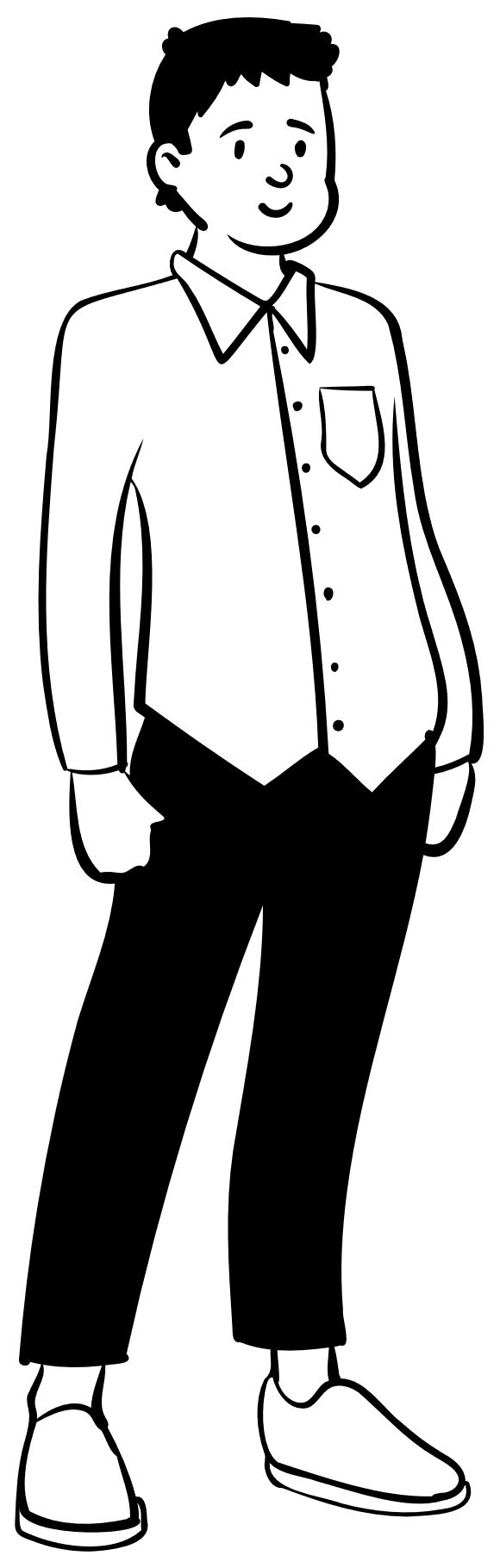 THAT
THAT
THAT
You Can Say That Again
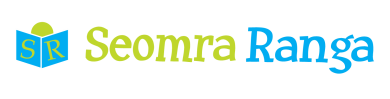 No. 52
© Seomra Ranga 2024 www.seomraranga.com
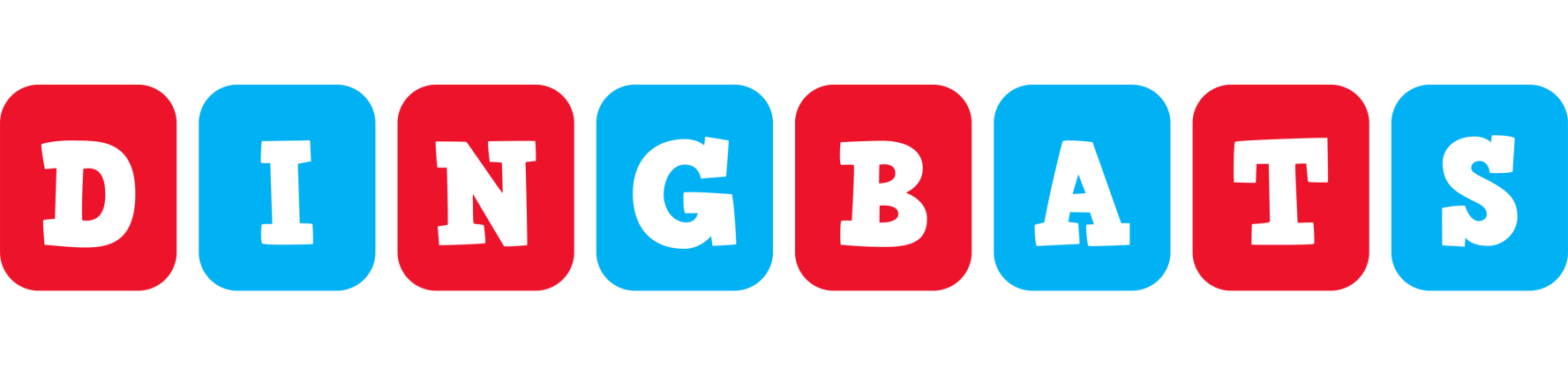 DISBLESSINGGUISE
A Blessing in Disguise
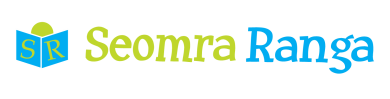 No. 53
© Seomra Ranga 2024 www.seomraranga.com
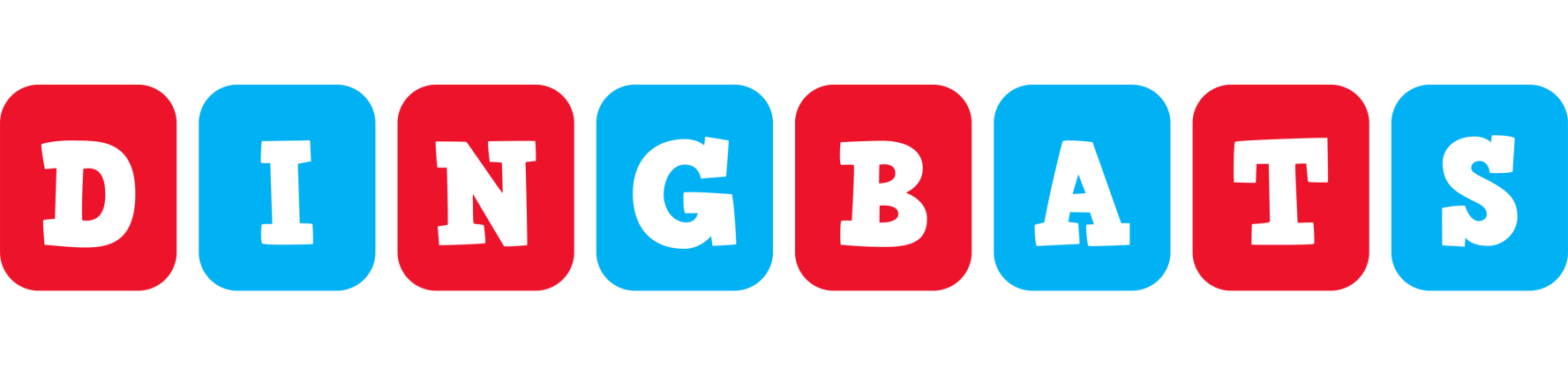 Q
1st
First in the Queue
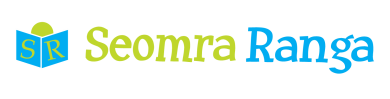 No. 54
© Seomra Ranga 2024 www.seomraranga.com
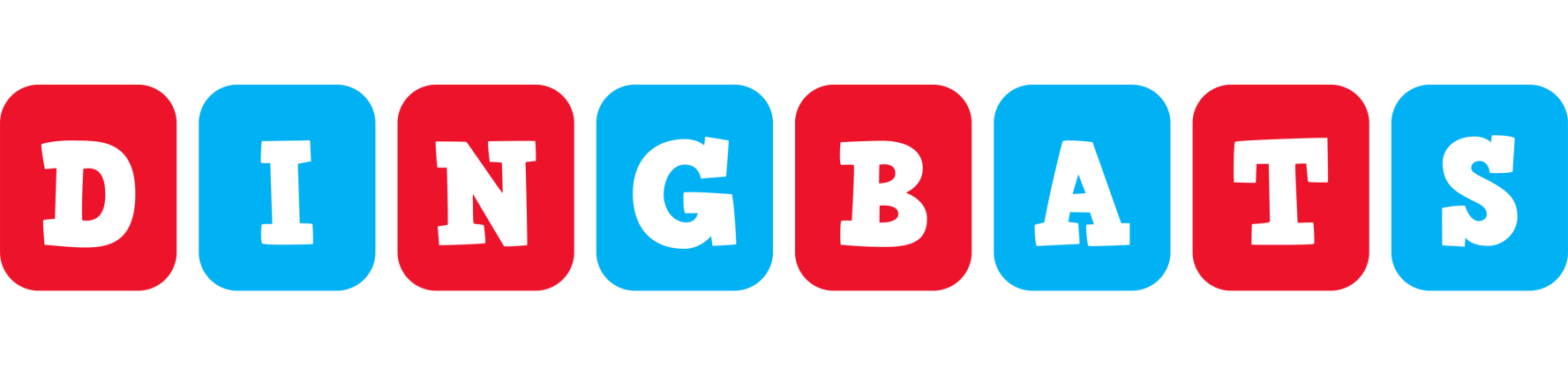 O
G
FLA   MES
Go Up in Flames
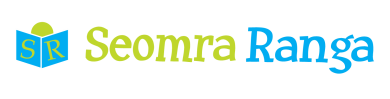 No. 55
© Seomra Ranga 2024 www.seomraranga.com
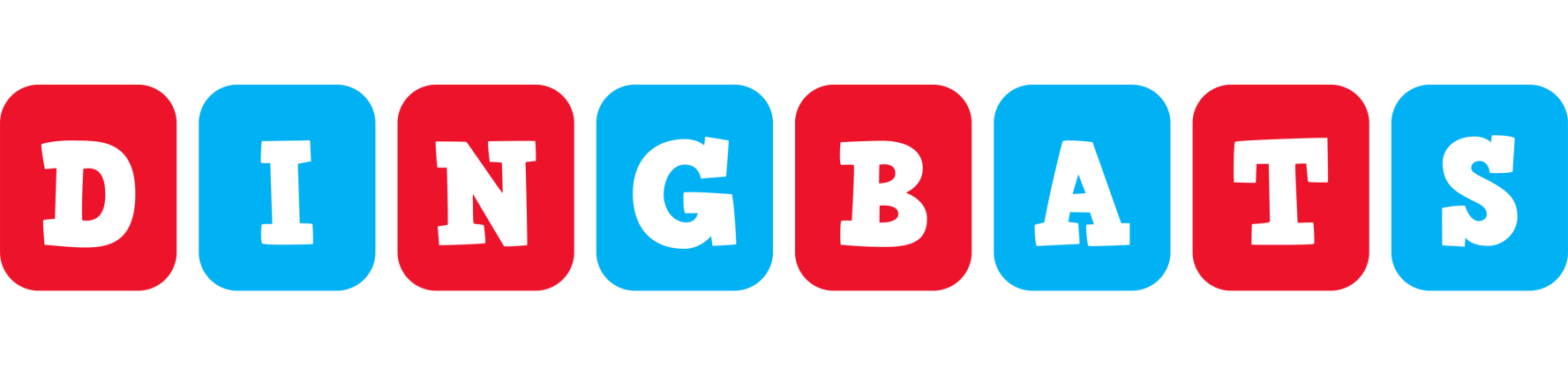 OUT
OUTOUTOUT
1,2,3,4,5,6,7,8 …..
Out For the Count
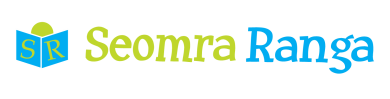 No. 56
© Seomra Ranga 2024 www.seomraranga.com
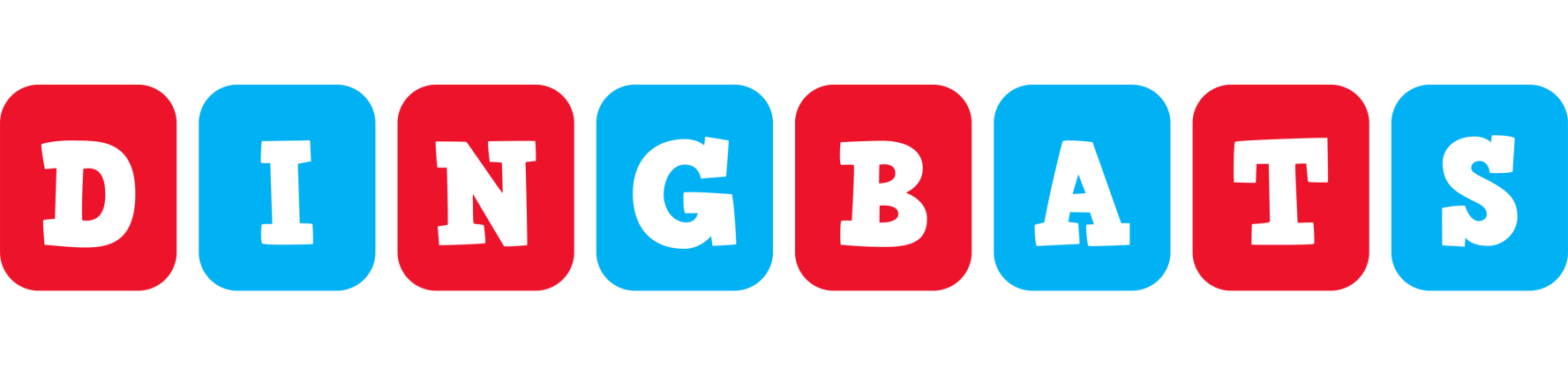 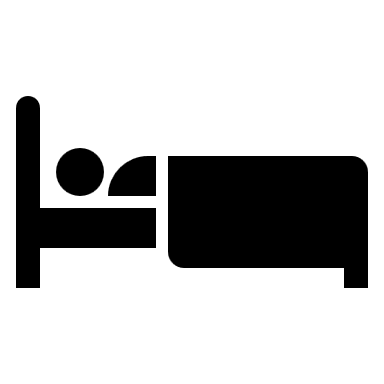 IT
Sleep On It
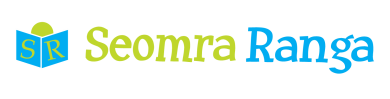 No. 57
© Seomra Ranga 2024 www.seomraranga.com
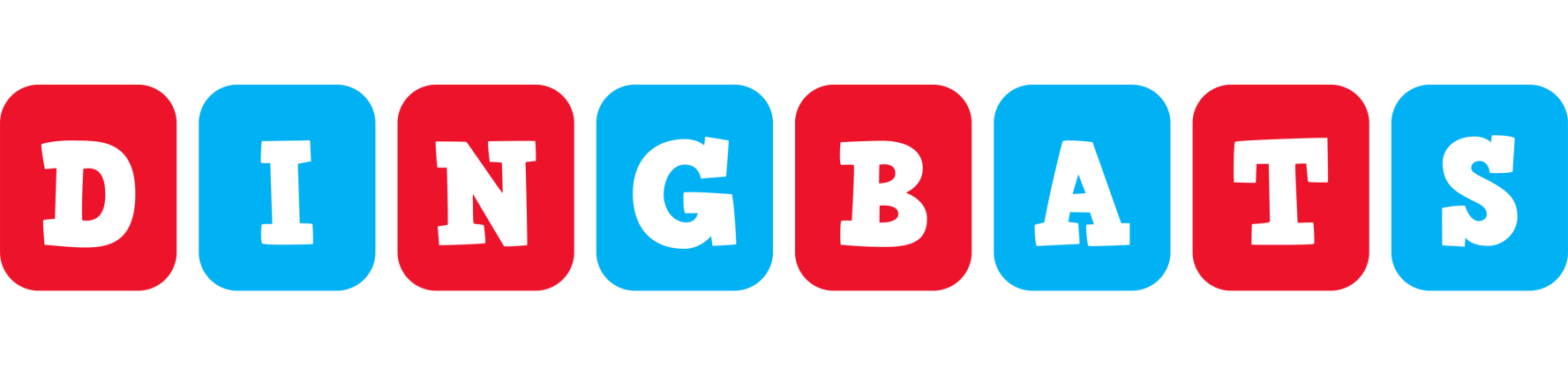 EEEE   E
PPPP  E
Easy Peasy
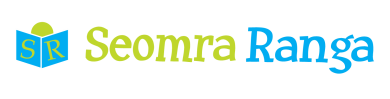 No. 58
© Seomra Ranga 2024 www.seomraranga.com
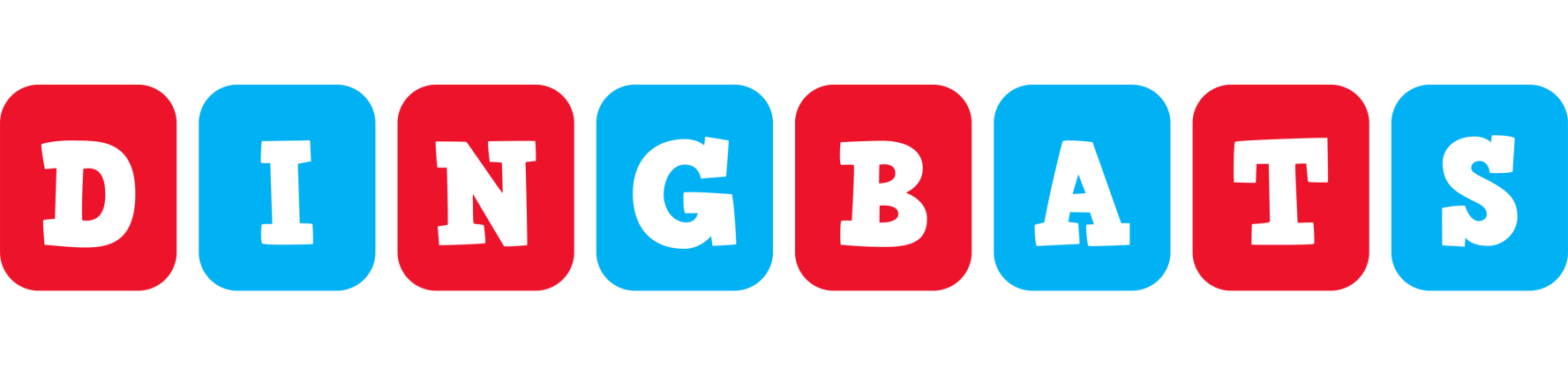 URMO12”OUTH
Put a Foot in Your Mouth
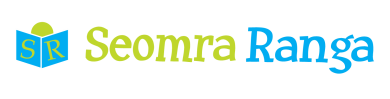 No. 59
© Seomra Ranga 2024 www.seomraranga.com
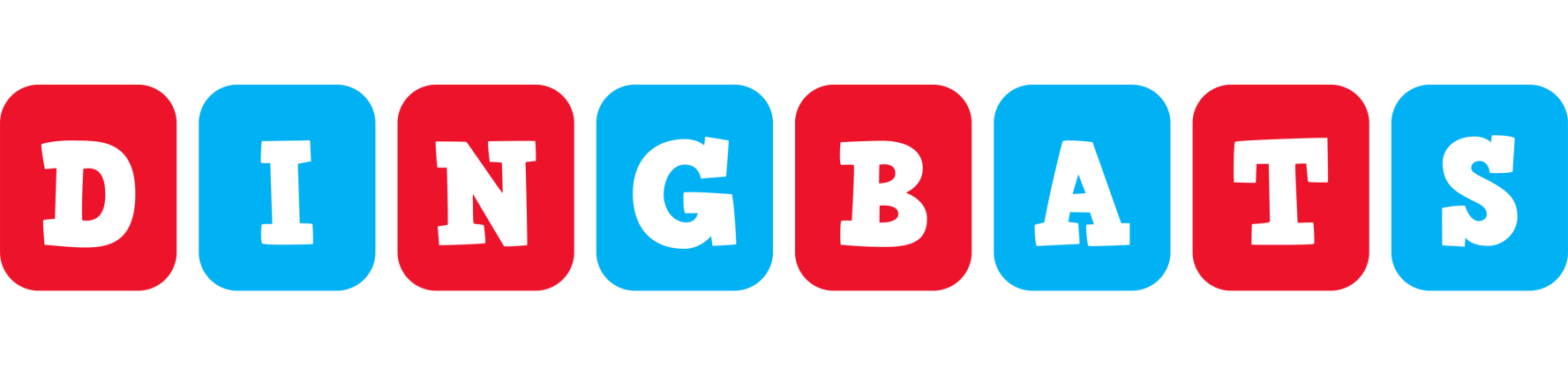 K
E
E
R
C
PADDLE
Up the Creek Without a Paddle
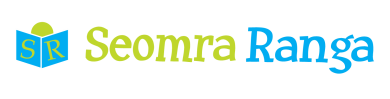 No. 60
© Seomra Ranga 2024 www.seomraranga.com
For Your Information
Thank you for downloading this Seomra Ranga resource. We hope that you find it practical and useful in your classroom.
Please be aware of the following conditions before using this resource.

Please DO:
Print and copy this resource so that you can use it with your pupils.
Make this resource available to your pupils in a private enclosed online space eg. Google Classroom, Seesaw, Edublogs etc.
Tell others if you have found it useful.
Please DO NOT:
Copy or share this resource (in part or whole) with others who have not joined our website. By becoming a member for themselves, they will help the site develop into the future.
Make this resource available on your school website for anyone to download.
Share  this resource with participants on any sort of course
Share this resource with other teachers in online groups eg. Facebook Groups, WhatsApp Groups etc.

Kind regards, Seomra Ranga
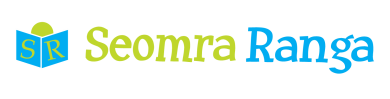 © Seomra Ranga 2024 www.seomraranga.com
Resources used in this file from:
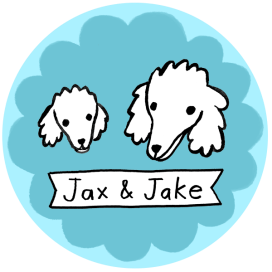 https://www.teacherspayteachers.com/Store/Jax-And-Jake
https://www.textgiraffe.com/
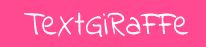 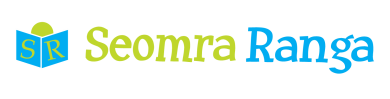 © Seomra Ranga 2024 www.seomraranga.com